What the DAAM: Interpreting Stable Diffusion Using Cross Attention
Authors: Raphael Tang, Linqing Liu, Akshat Pandey, Zhiying Jiang, Gefei Yang, Karun Kumar, Pontus Stenetorp, Jimmy Lin, Ferhan Ture
Presented by: Alex Lin, Jason Jabbour, Mark Mazumder
Stable Diffusion: Text to Image Model
INPUT TEXT PROMPT
Outline
“monkey with hat walking”
OUTPUT IMAGE
Related work
Background: (simplified) Stable Diffusion
DAAM for text-to-image attribution
Results
Attribution quality analysis
Syntax to pixels
Entanglement
Limitations & discussion
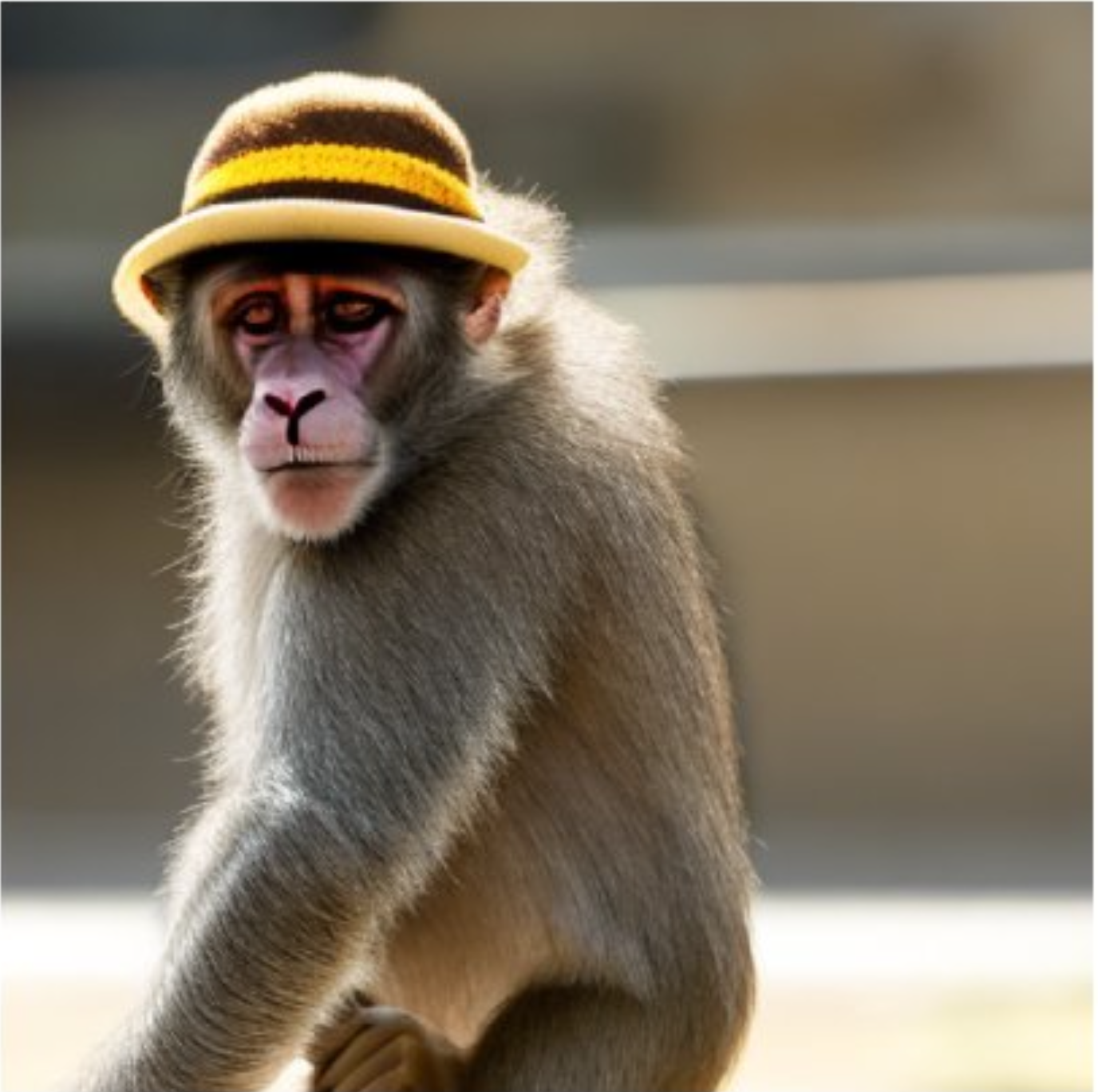 DAAM: Diffusion Attentive Attribution Maps
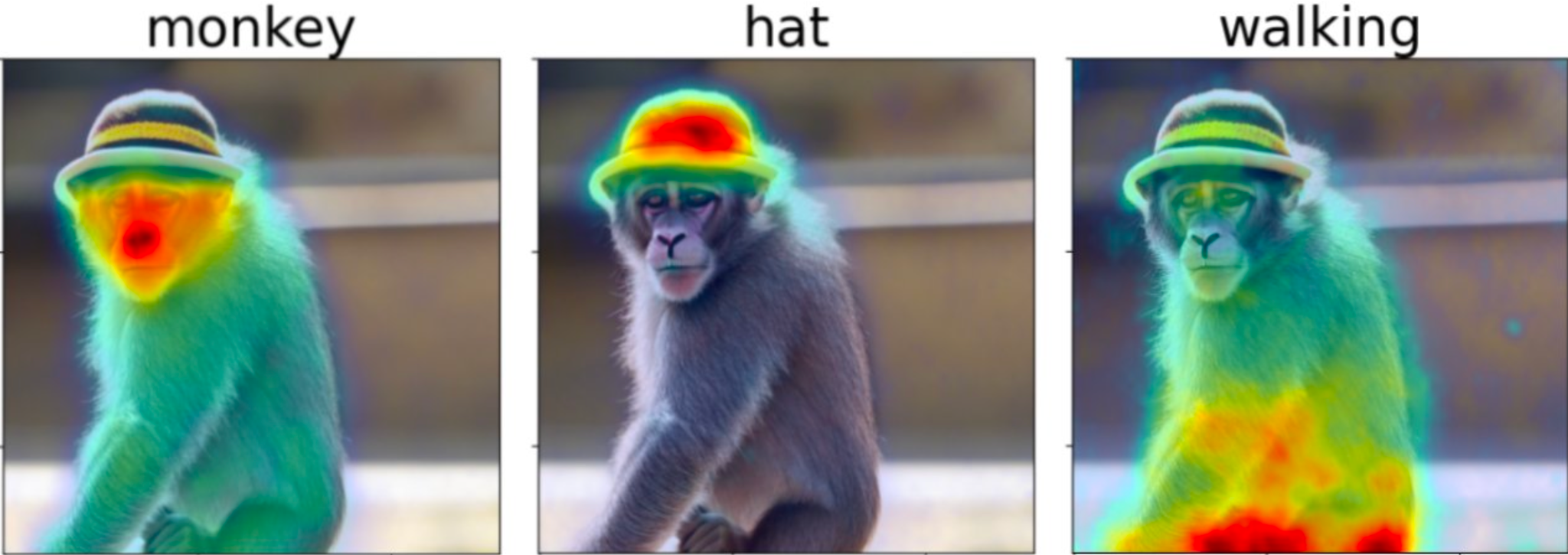 DAAM estimates per-pixel attribution for each word in a prompt (post-hoc)
Related Work
Cross-Attention
Vision-Language (VQA…)
Generative Models (GANs..)
Attention is Not Explanation [Jain et al.]
Attention is Not Not Explanation [Wiegreffe et al.]
[2203.17247] VL-InterpreT: An Interactive Visualization Tool for Interpreting Vision-Language Transformers [Aflalo et al]
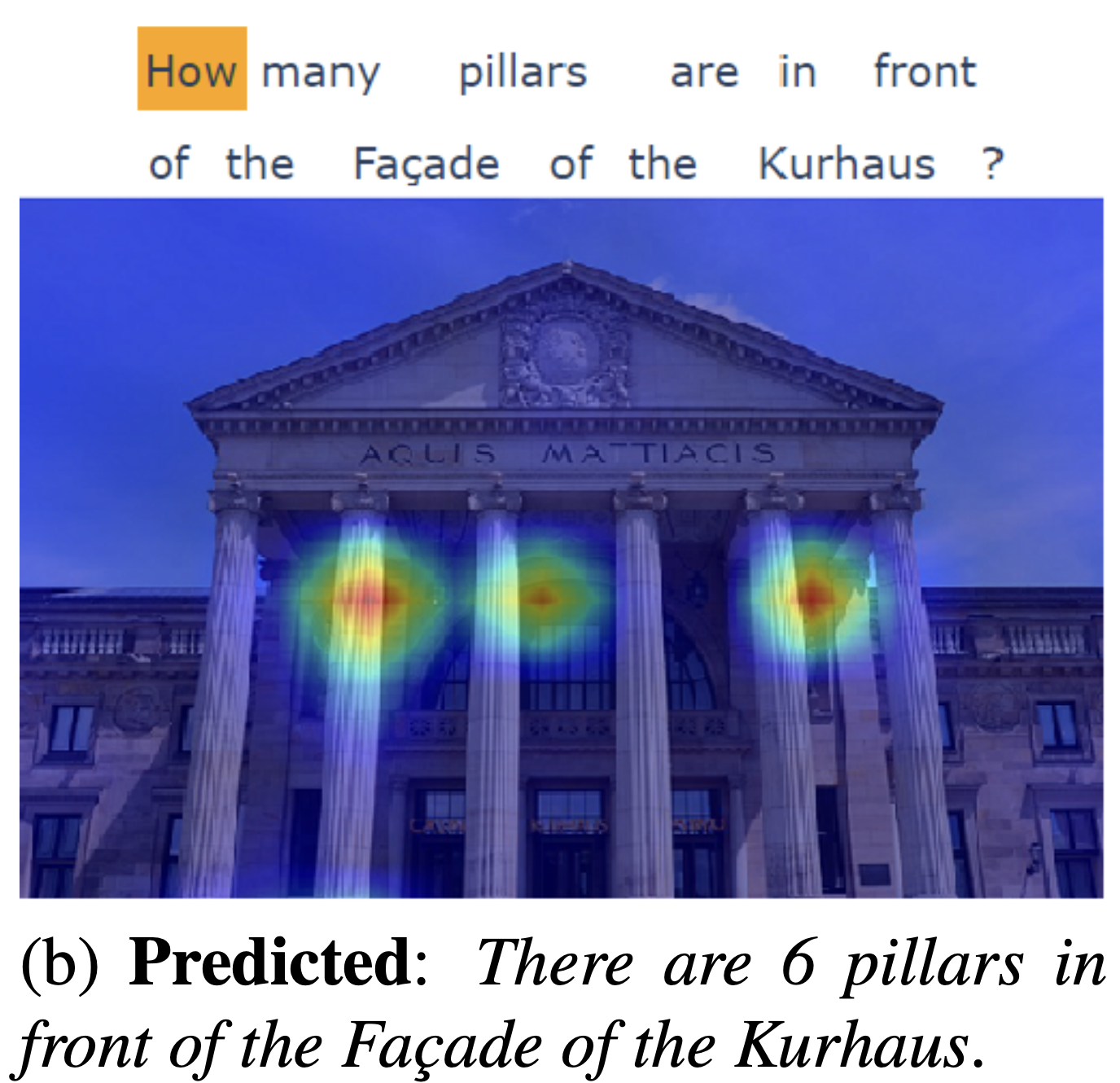 This work applies existing techniques (cross-attention) to an open source, SOTA diffusion model to probe limitations
Textual perturbation (Wallace et al., 2019), Attentional Visualization (Vig, 2019; Kovaleva et al., 2019, Shimoaka et al., 2016) and information bottlenecks (Jiang et al., 2020) to relate important input tokens to outputs of large language models
Probing vision transformers for verb understanding (Hendricks and Nematzadeh, 2021)
Enhancing diffusion models using prompt engineering (Hertz et al, 2020; Woolf, 2020) 
Disentangling e.g., style and spelling (Karras et al., 2019; Materzynska et al., 2022)
Diffusion Models vs: GANs, VAEs, Flow
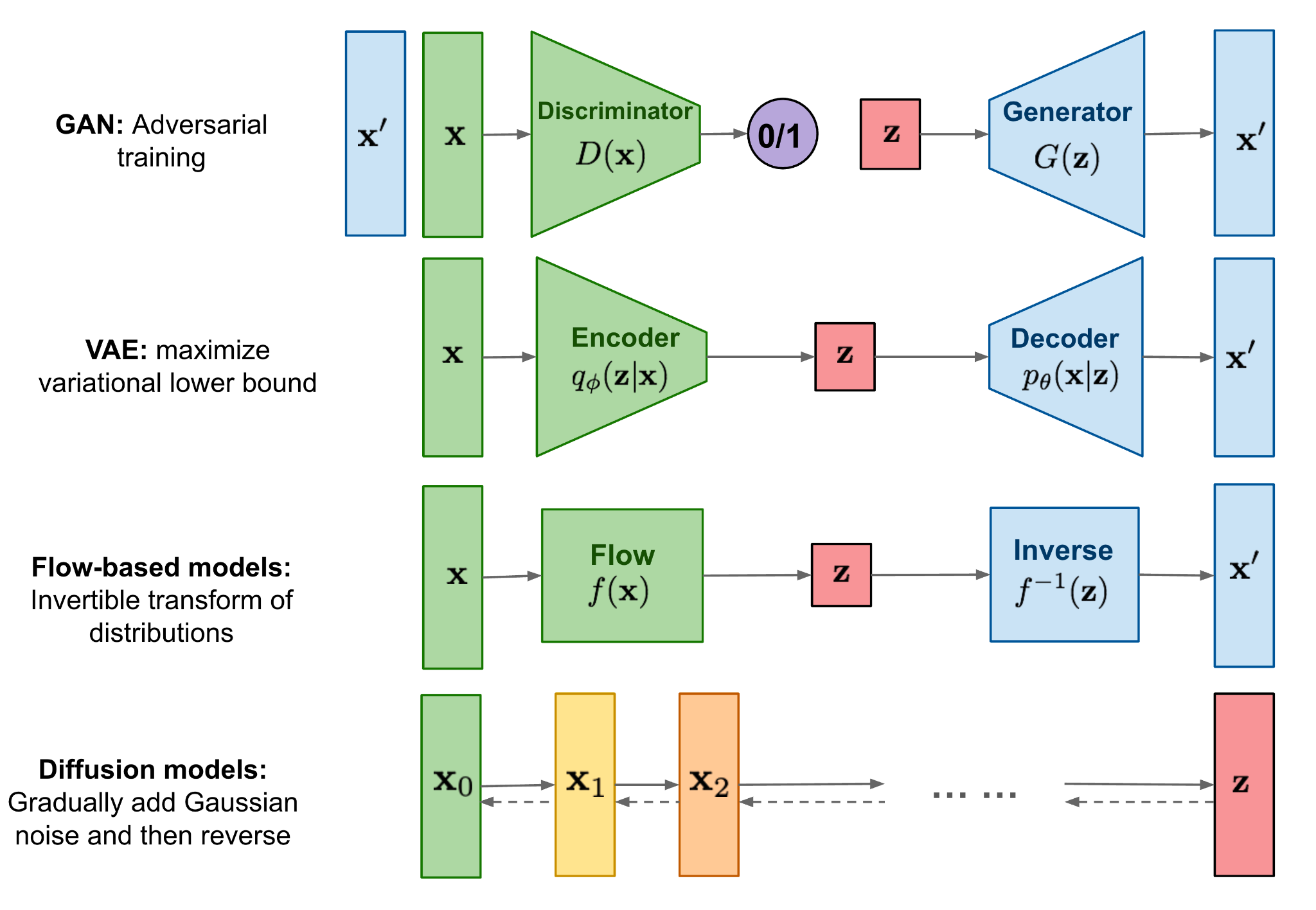 Source: https://lilianweng.github.io/posts/2021-07-11-diffusion-models/
Diffusion Models vs: GANs, VAEs, Flow
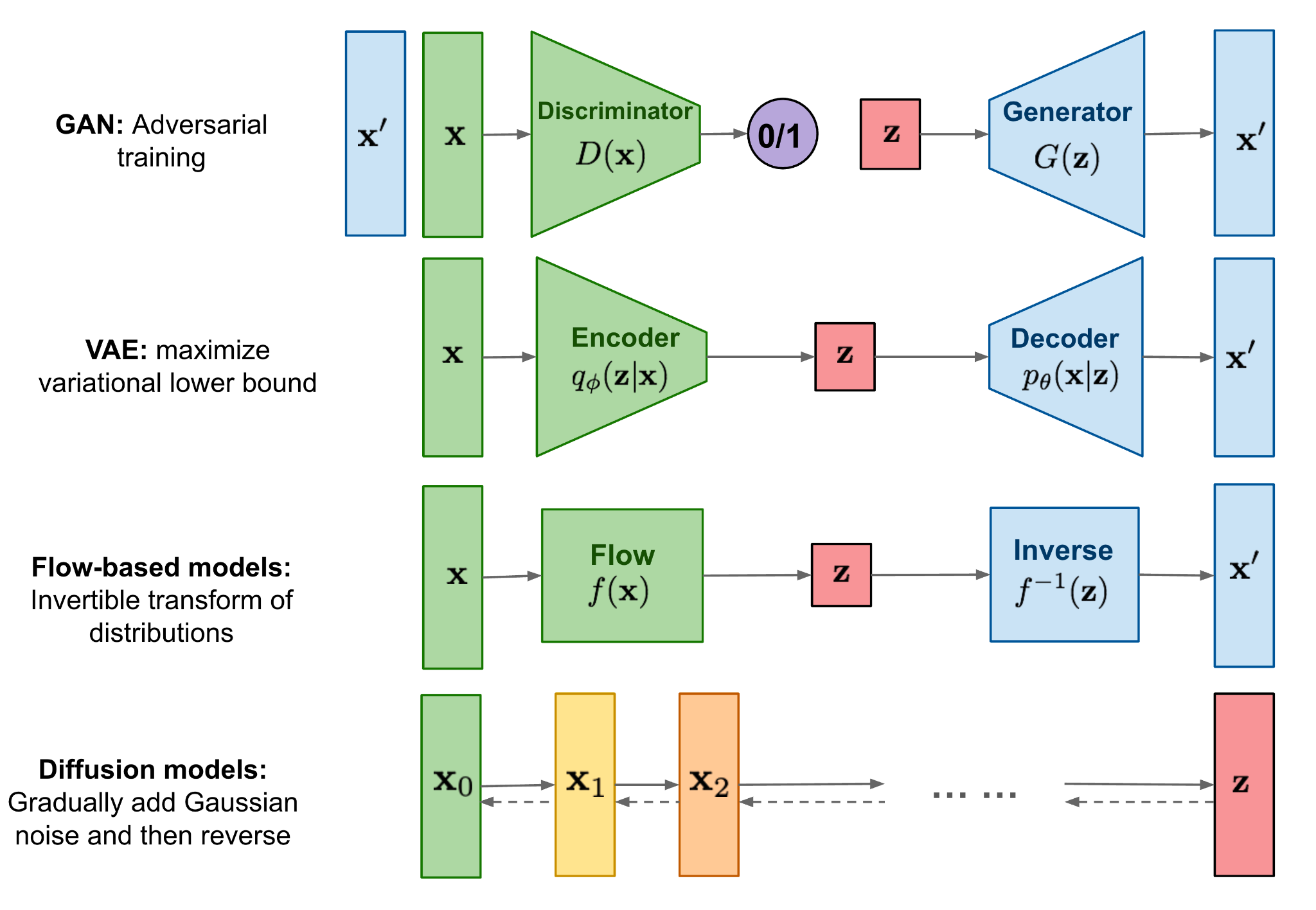 “single-pass” encoder-decoder models
Source: https://lilianweng.github.io/posts/2021-07-11-diffusion-models/
Diffusion Models vs: GANs, VAEs, Flow
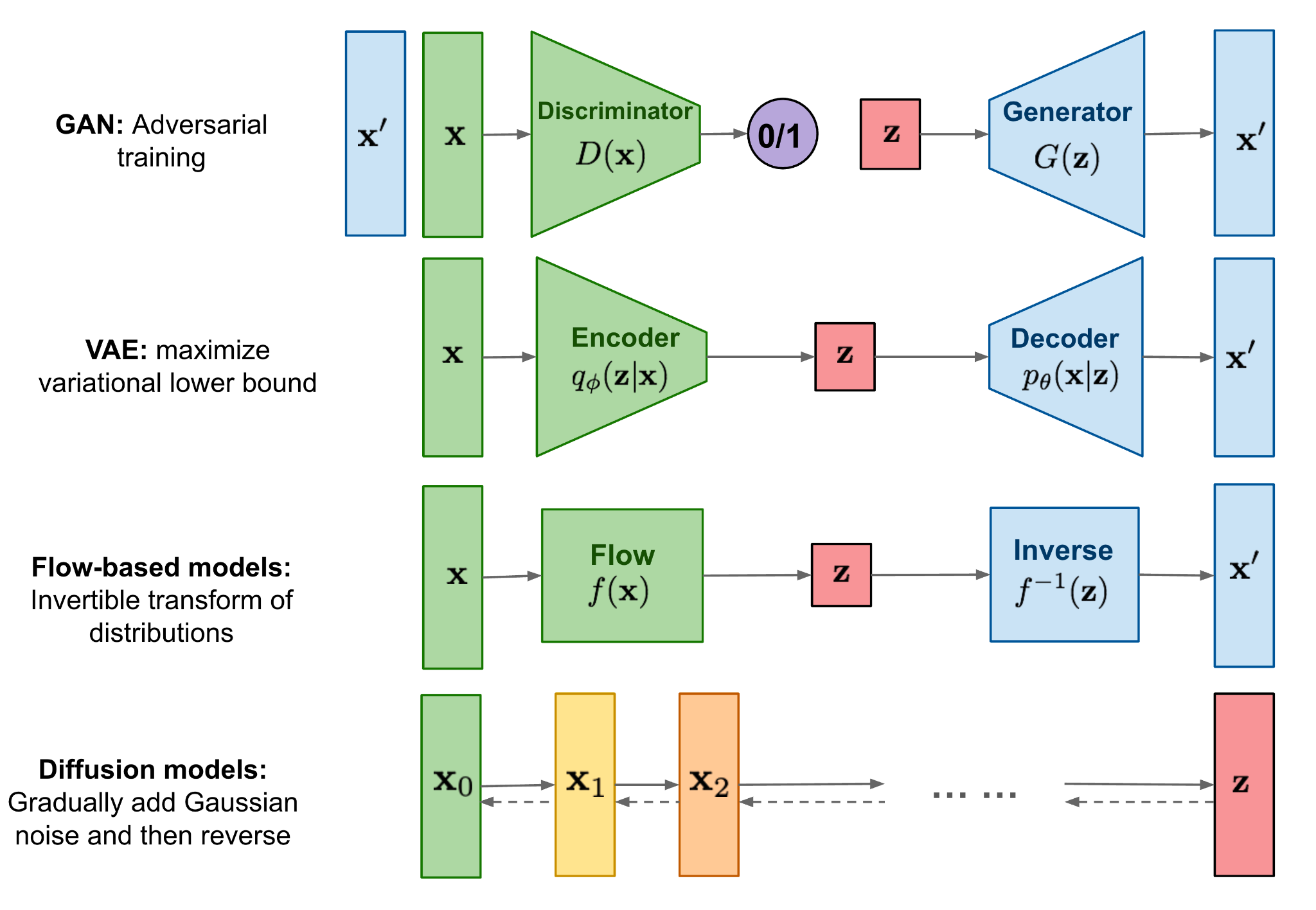 “single-pass” encoder-decoder models
Multi-step time-series
Source: https://lilianweng.github.io/posts/2021-07-11-diffusion-models/
Image Generation: Predict and subtract noise
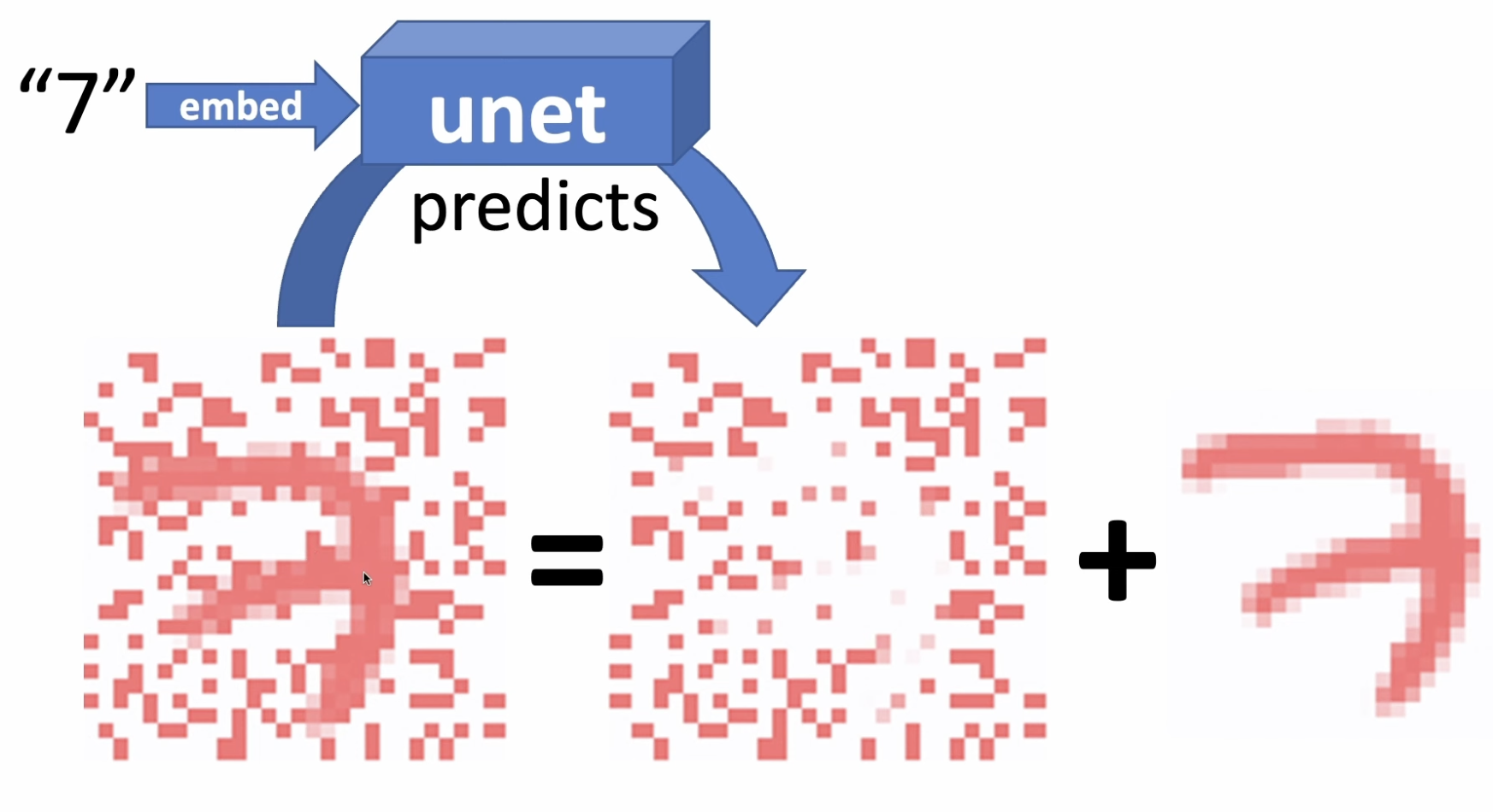 Conditioning:
Source: Lesson 10: Deep Learning Foundations to Stable Diffusion, 2022
UNet Architecture
[1505.04597] U-Net: Convolutional Networks for Biomedical Image Segmentation
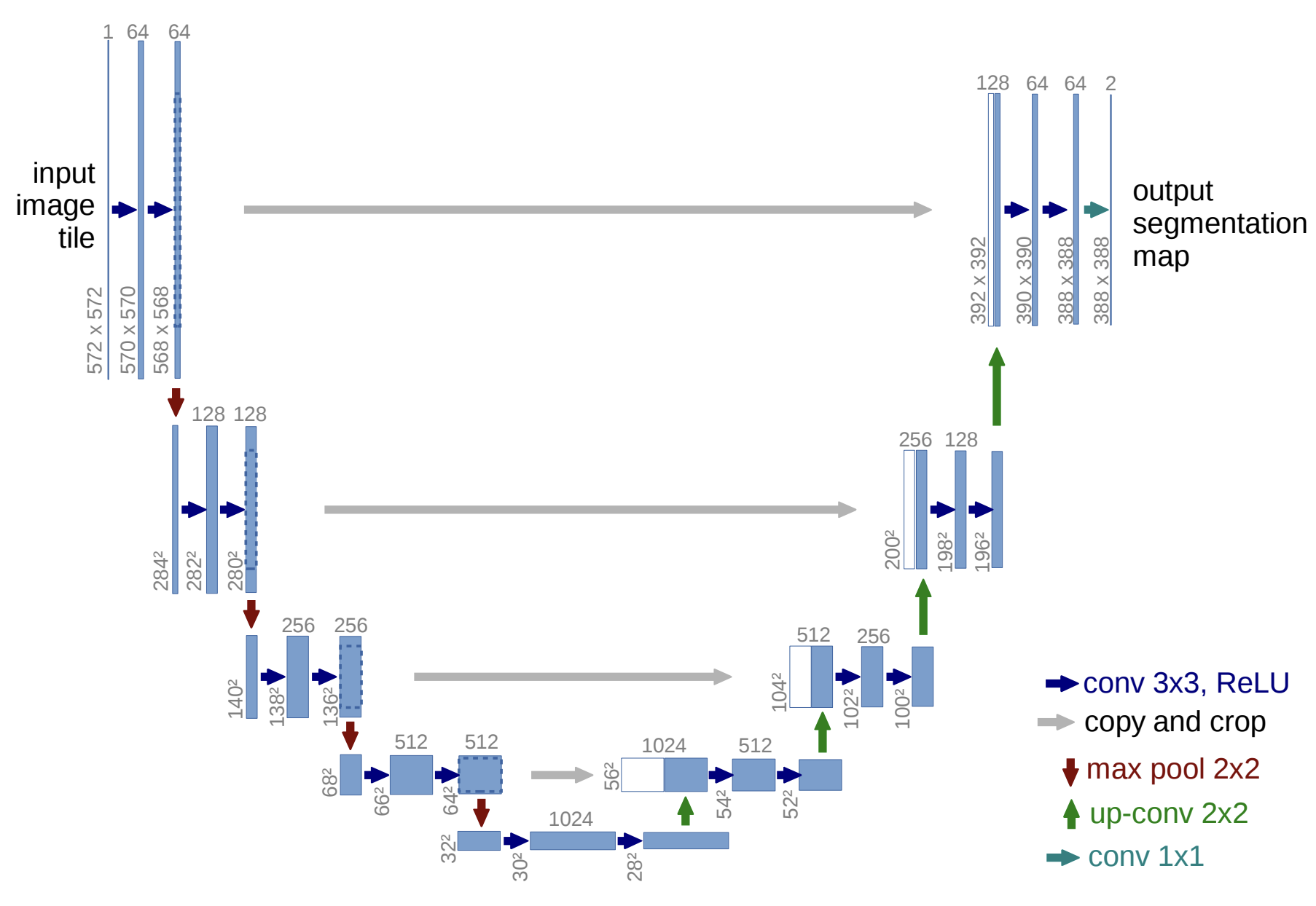 Forward Process: Noise Schedule
Fixed additive noise model: 𝞊
Add noise for time steps t in {0, …, 30}
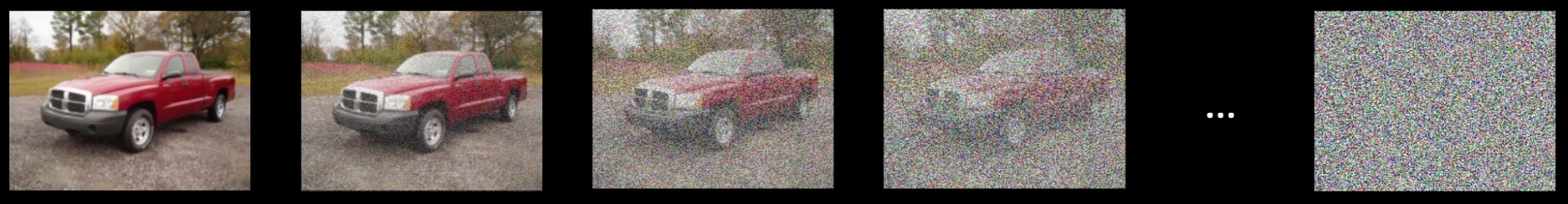 Image Source: Diffusion models from scratch in PyTorch
Reverse Process: Learned Noise Estimate
Fixed additive noise model: 𝞊
Add noise for time steps t in {0, …, 30}
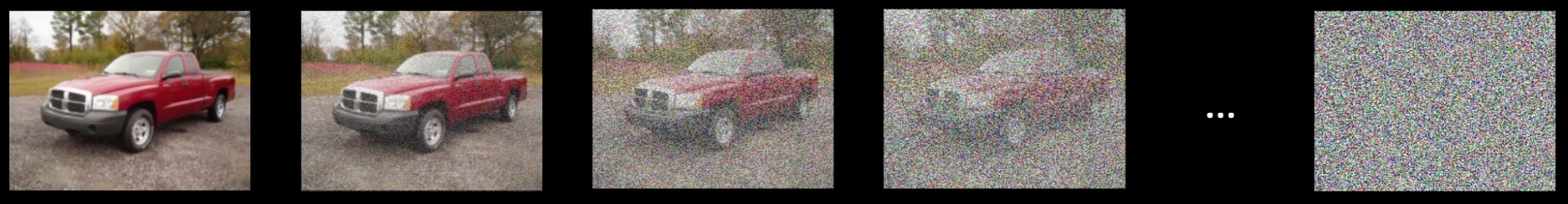 Image Source: Diffusion models from scratch in PyTorch
Denoising model: 𝞊𝛳(image, timestep)
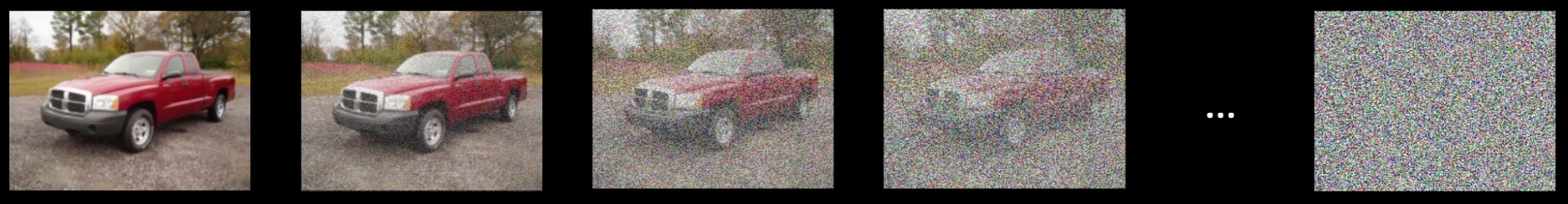 Diffusion Model Loss
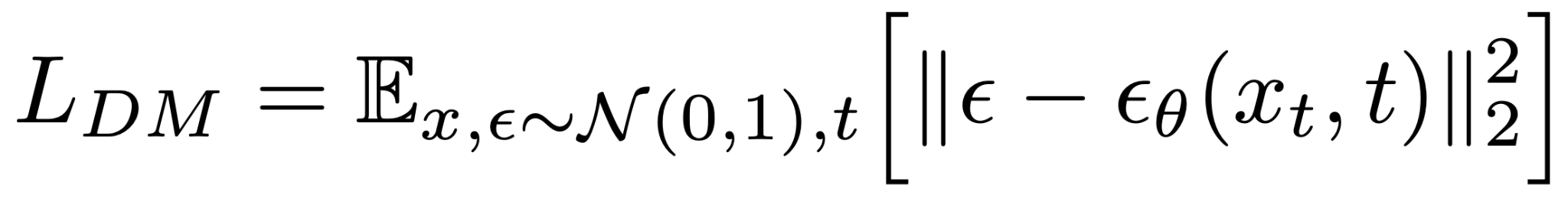 Error of noise reconstruction
Source: High-Resolution Image Synthesis with Latent Diffusion Models
Diffusion Model Loss
Squared Euclidean Norm
Added noise (from Normal distribution)
Denoising 
Model
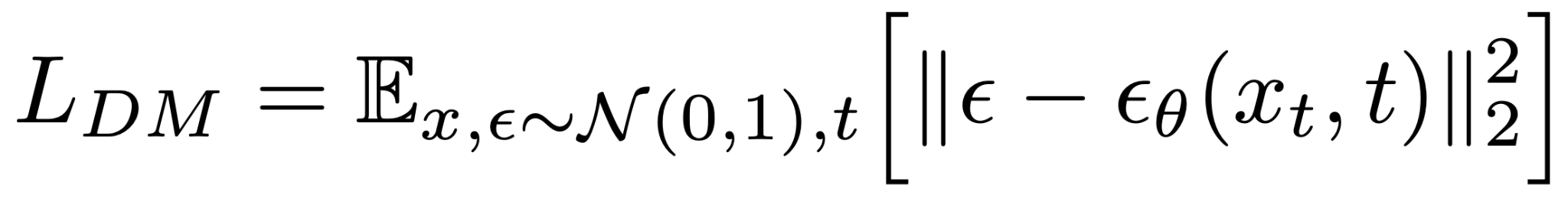 Error of noise reconstruction
Image at time t
Source: High-Resolution Image Synthesis with Latent Diffusion Models
Diffusion Model Loss
Squared Euclidean Norm
Added noise (from Normal distribution)
Denoising 
Model
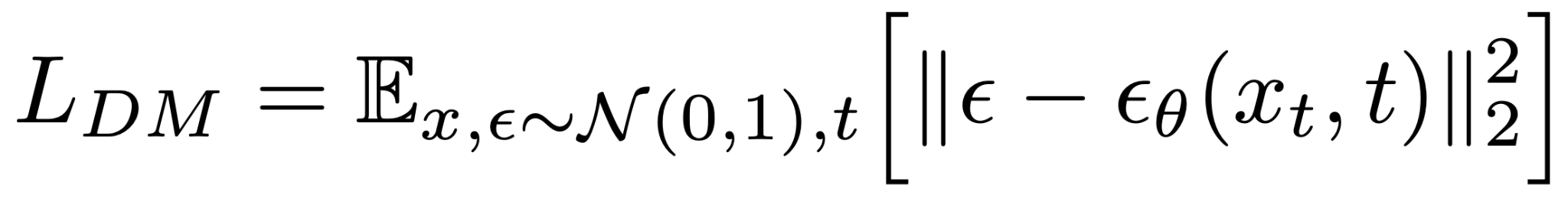 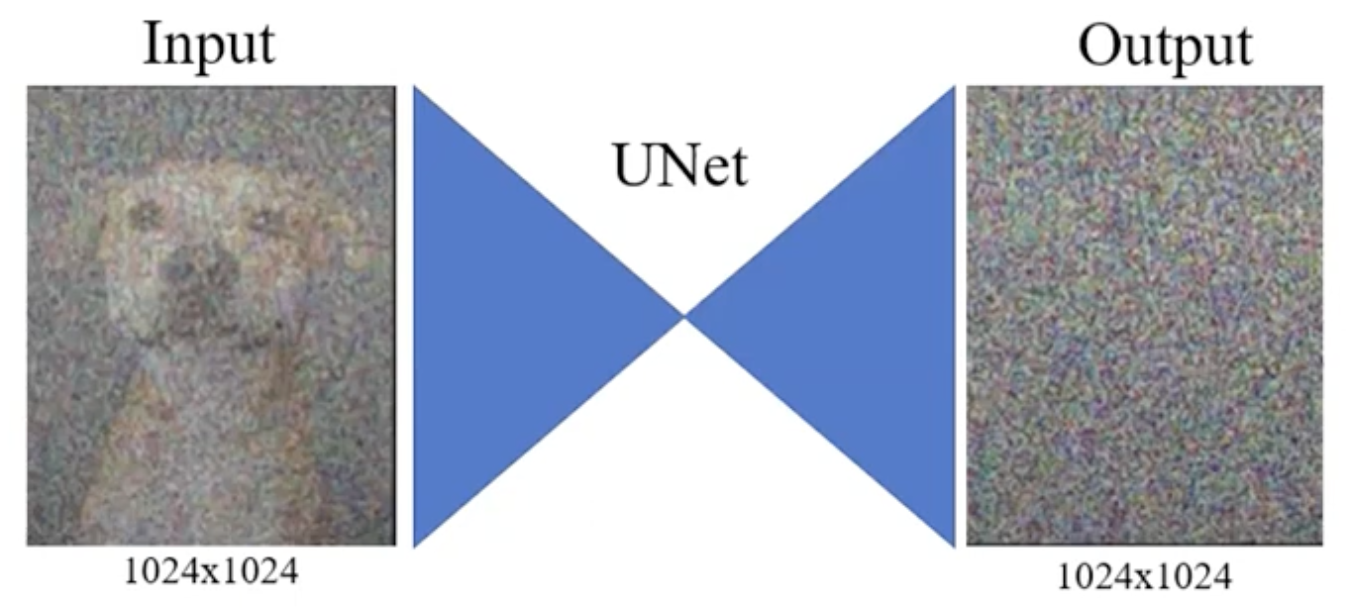 Image at time t
Time-
Conditional UNet
Reasoning about noise in pixel space is challenging
Source: High-Resolution Image Synthesis with Latent Diffusion Models
Diffusion Model Loss
Squared Euclidean Norm
Added noise (from Normal distribution)
Denoising 
Model
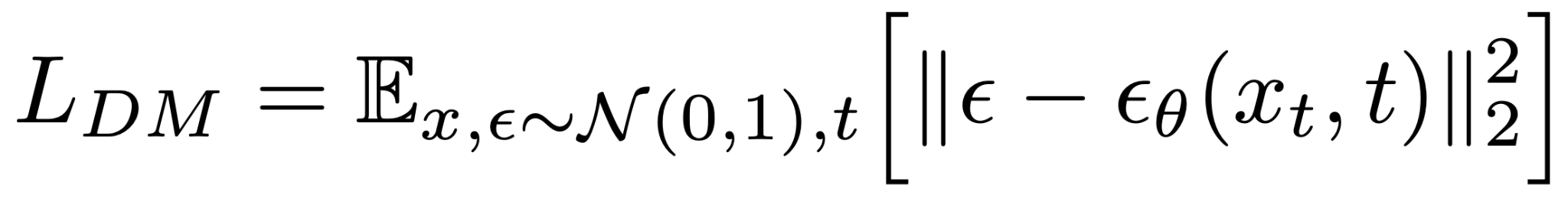 Image at time t
Denoised image in latent space
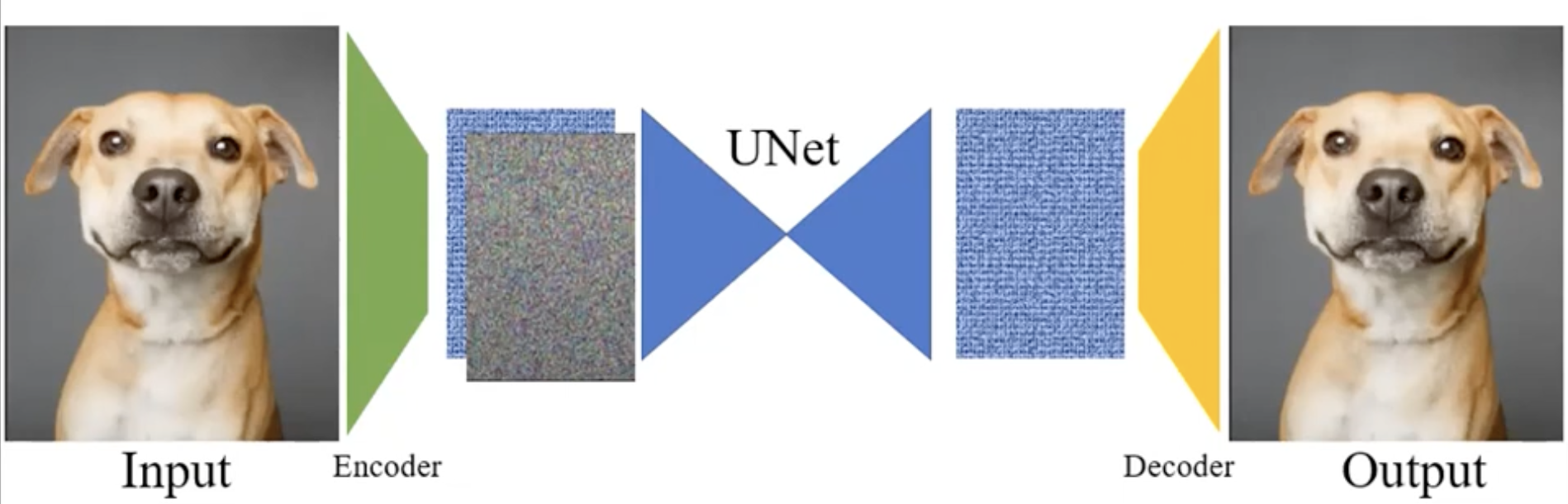 Easier to estimate noise in latent space!
Add noise in latent space
Source: High-Resolution Image Synthesis with Latent Diffusion Models
Latent Diffusion Model Loss
Squared Euclidean Norm
Added noise (from Normal distribution)
Denoising 
Model
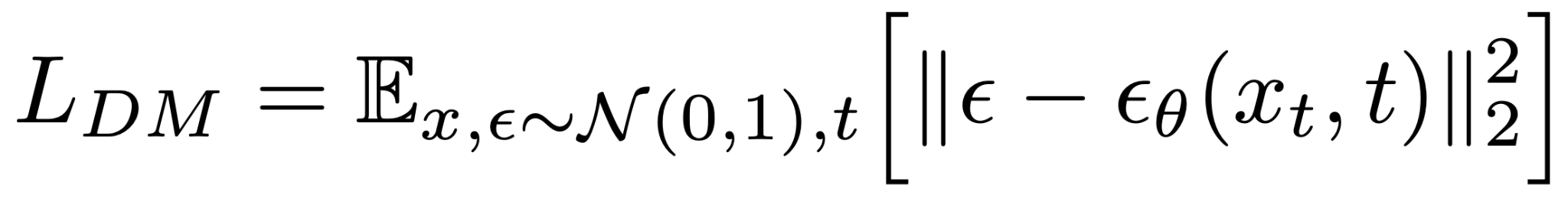 Image at time t
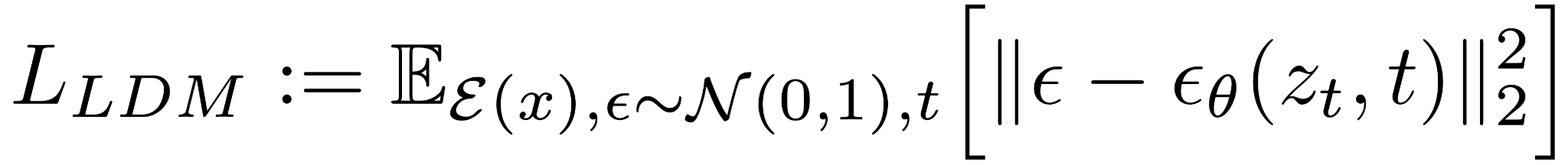 Latent space encoder
Latent representation of image at time t
Source: High-Resolution Image Synthesis with Latent Diffusion Models
Unconditional Sampling from Noise
https://arxiv.org/abs/2006.11239
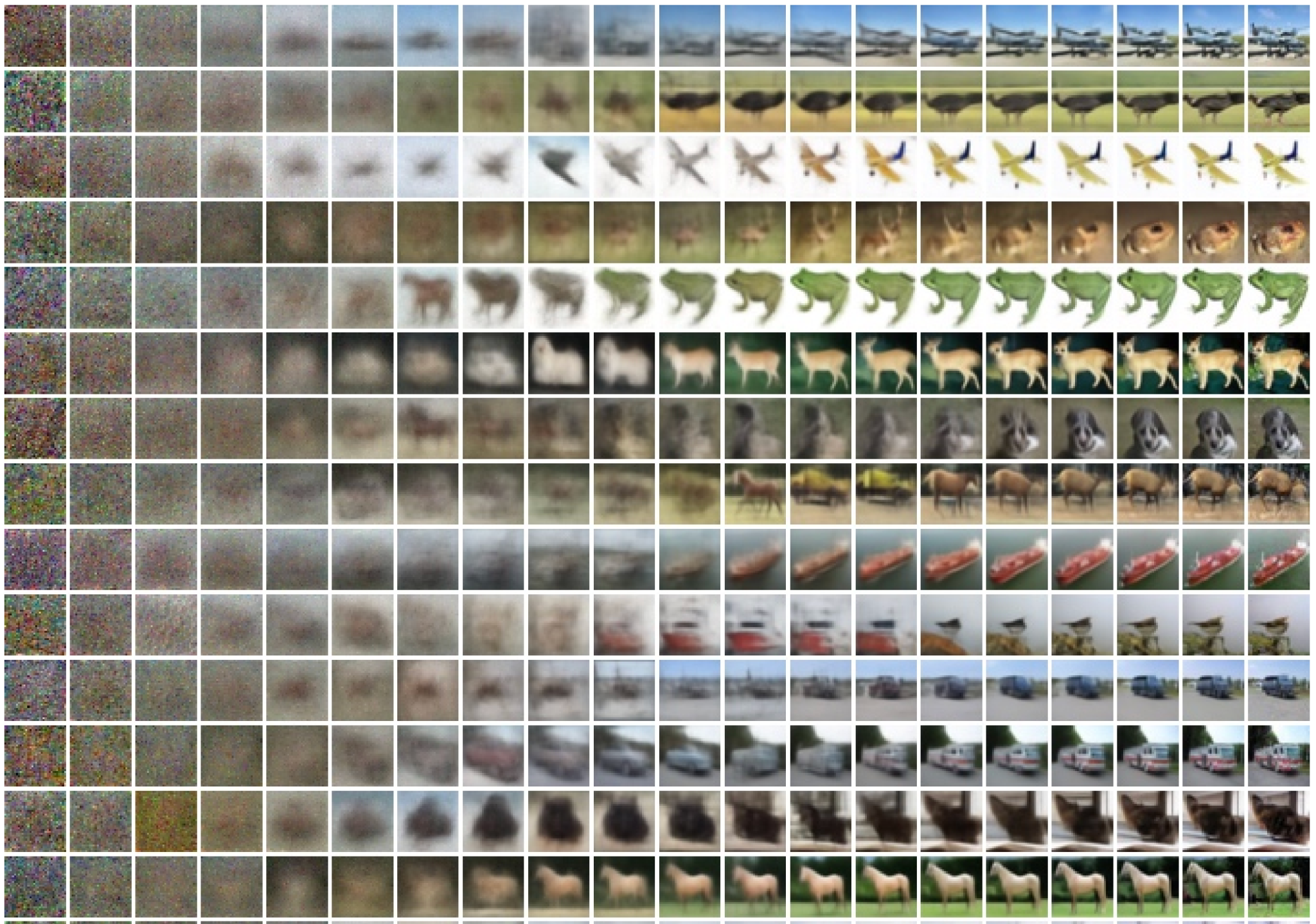 Conditional Generation?
How do we go from a text prompt to an image?
Random Noise
Stable Diffusion Architecture
[2112.10752] High-Resolution Image Synthesis with Latent Diffusion Models
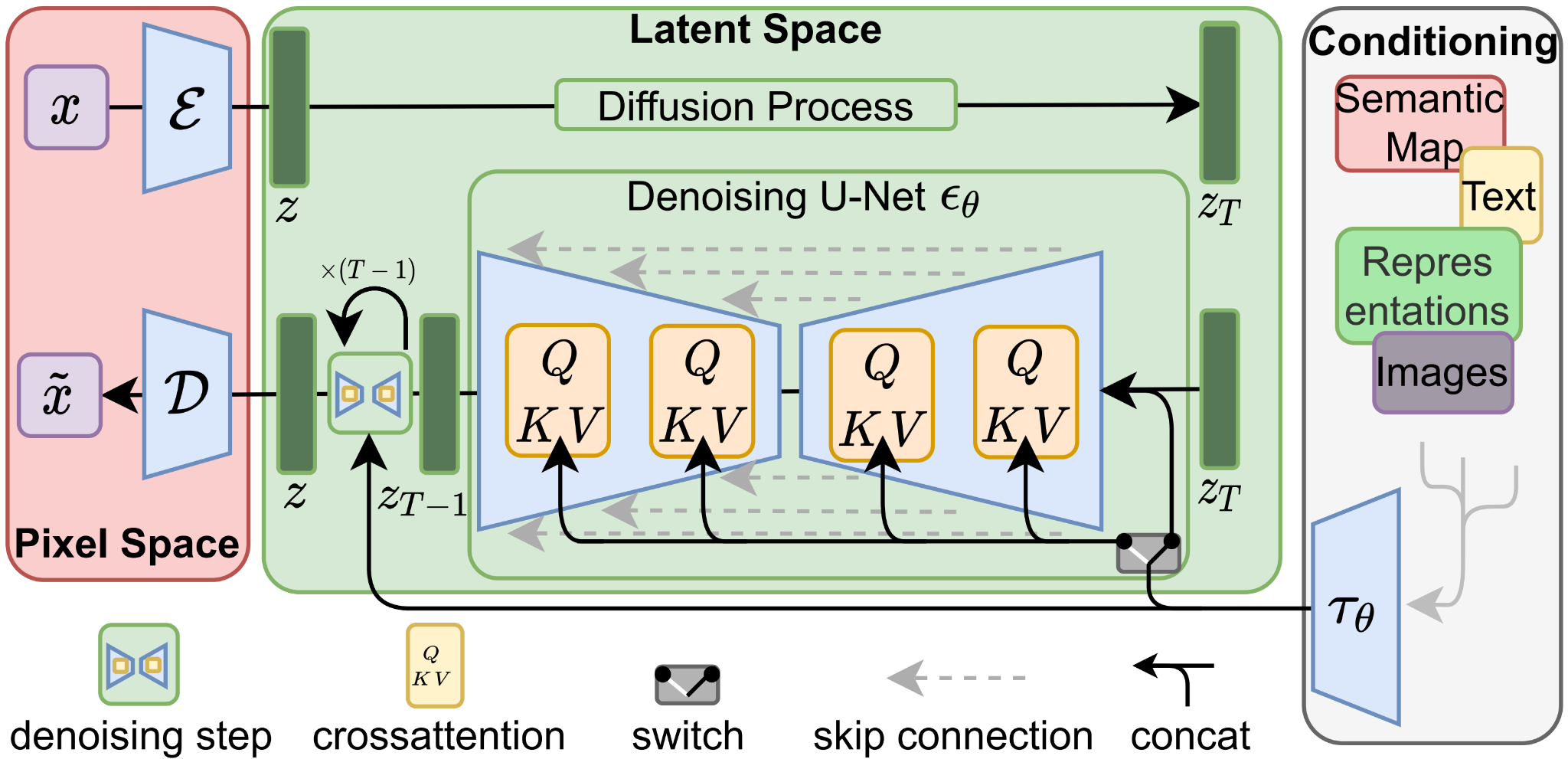 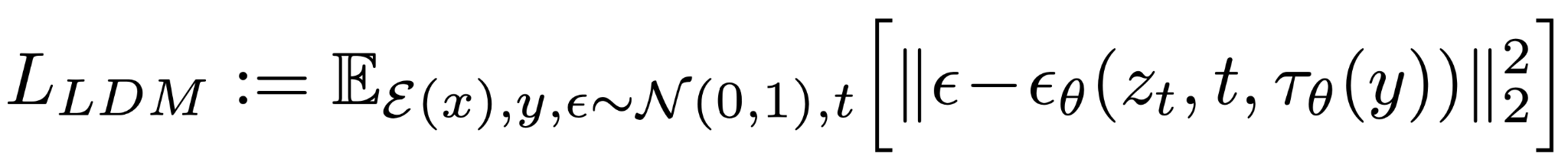 Additionally parameterized on text encoding
Stable Diffusion Architecture
[2112.10752] High-Resolution Image Synthesis with Latent Diffusion Models
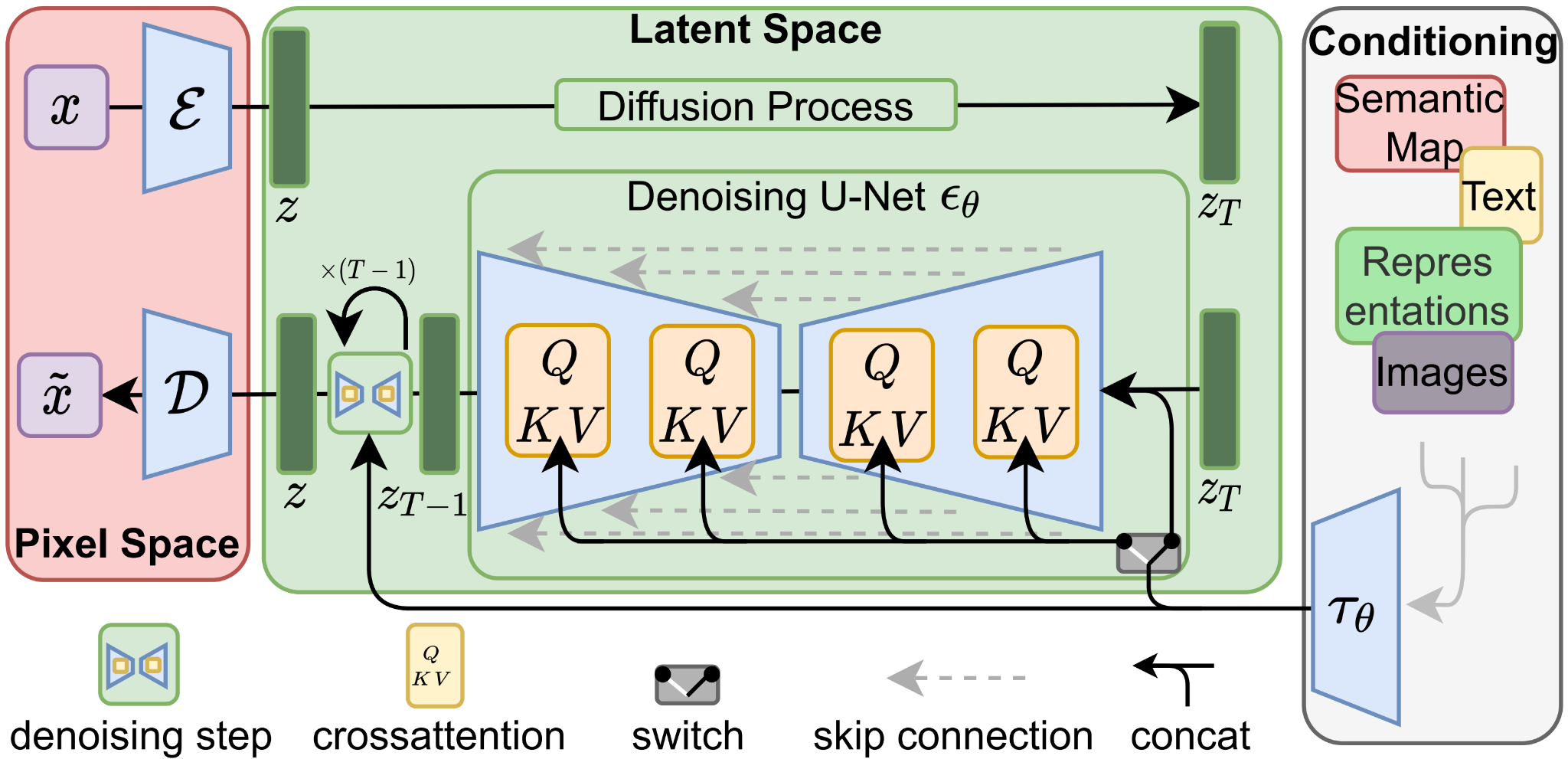 Trained on 5B image-caption pairs
BERT Tokenizer
Intermediate Transformer
Cross-Attention for Text Conditioning
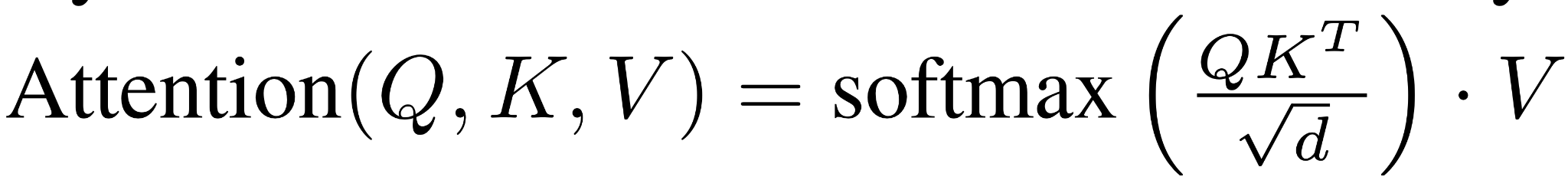 Text encoder
Text encoder
UNet block i
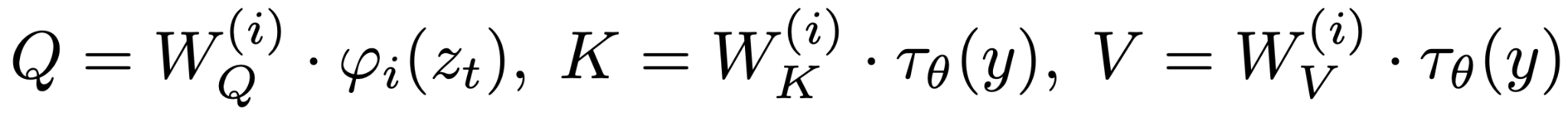 Keys, Values: prompt tokens
Queries: image tokens
DAAM estimates per-word attribution via this cross-attention for each subset of prompt tokens
DAAM Per-Word Heatmaps
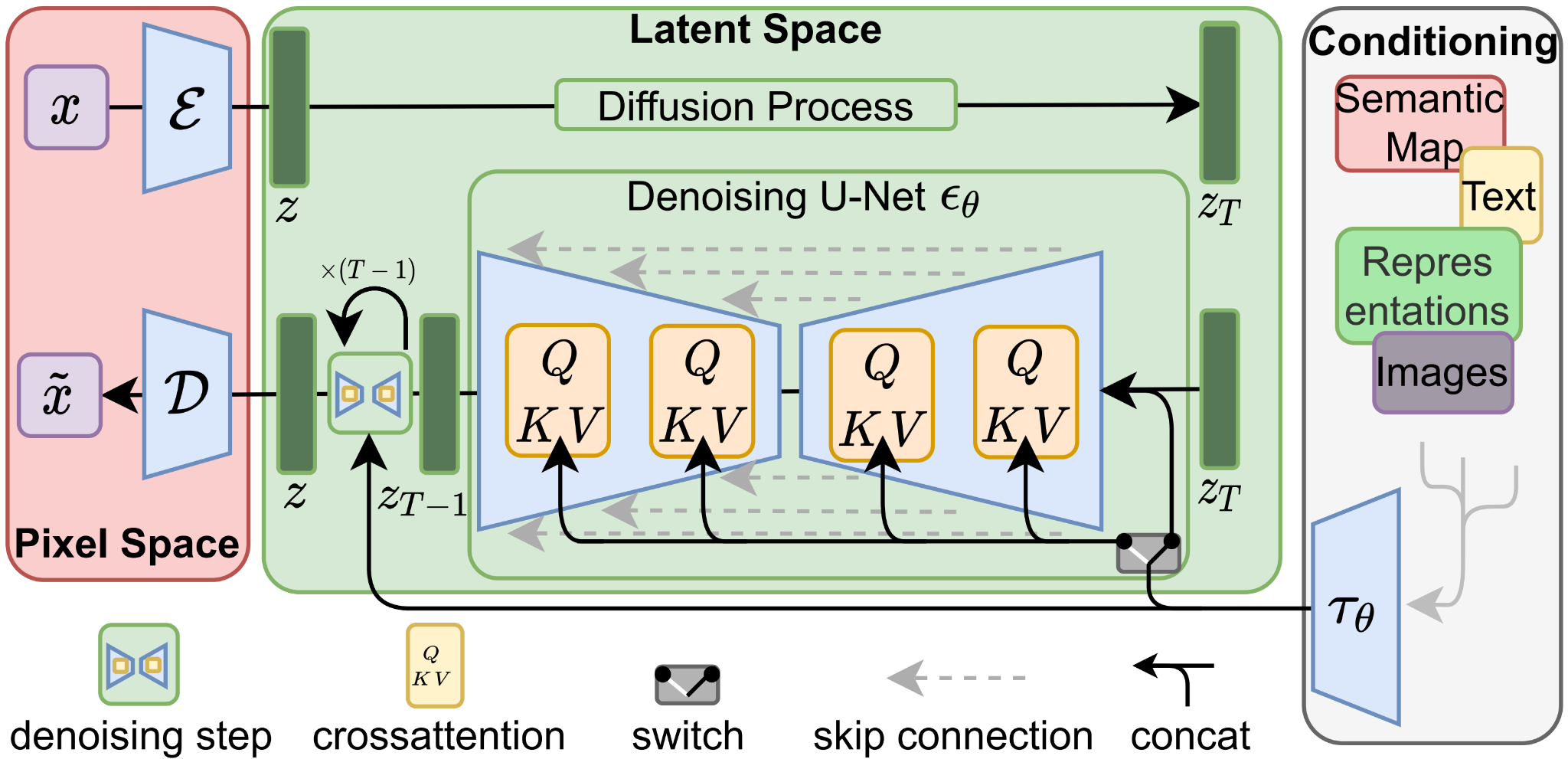 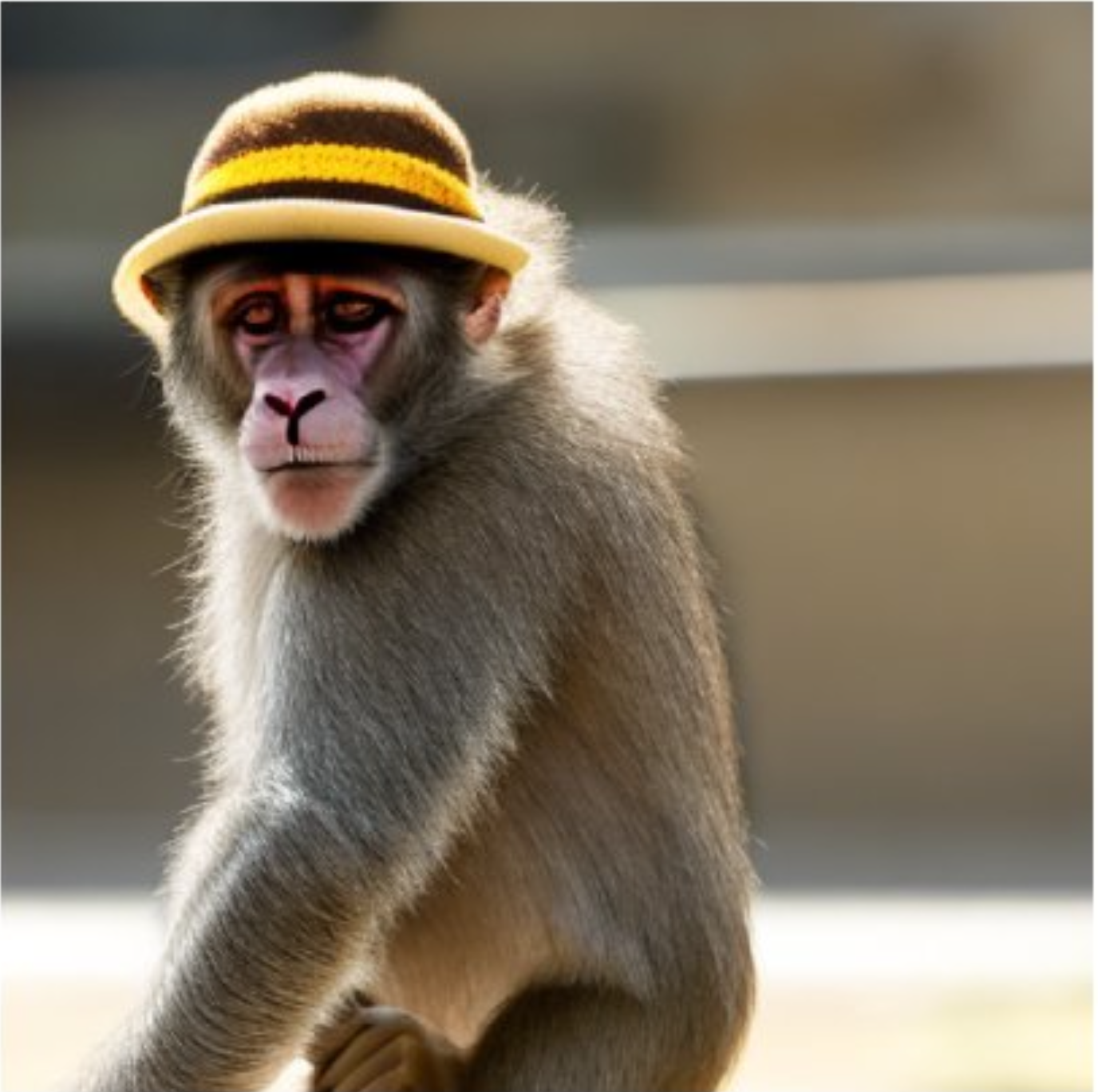 INPUT TEXT PROMPT
TOKEN
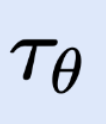 “monkey with hat walking”
hat
…
Sum of cross-attention maps from TC-UNet for 30 timesteps wrt “hat” token
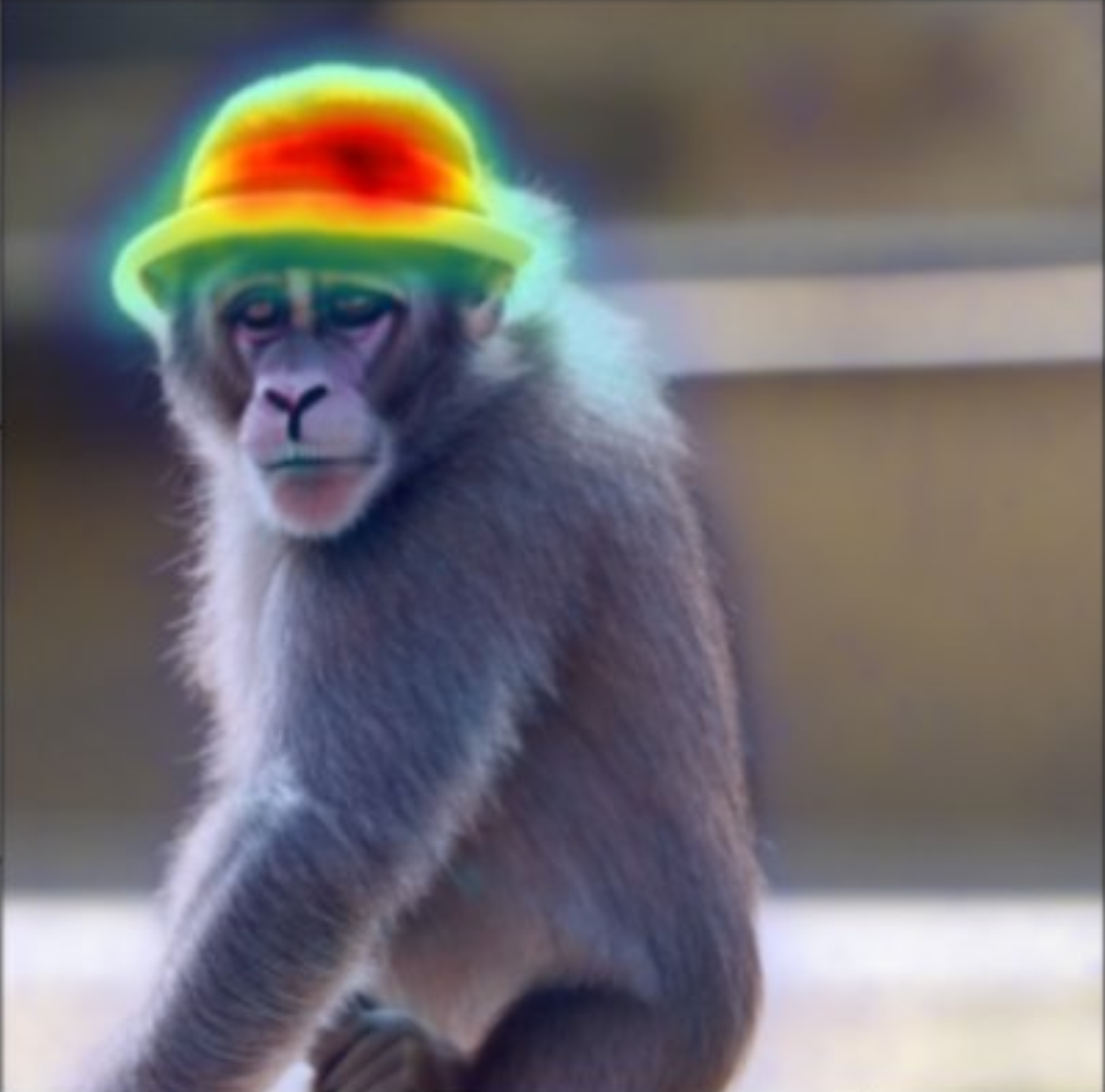 Overlay attention maps on generated image
DAAM Attention Maps
Ft(i) from UNet block i
Bicubic Interpolation
Summed map for word k
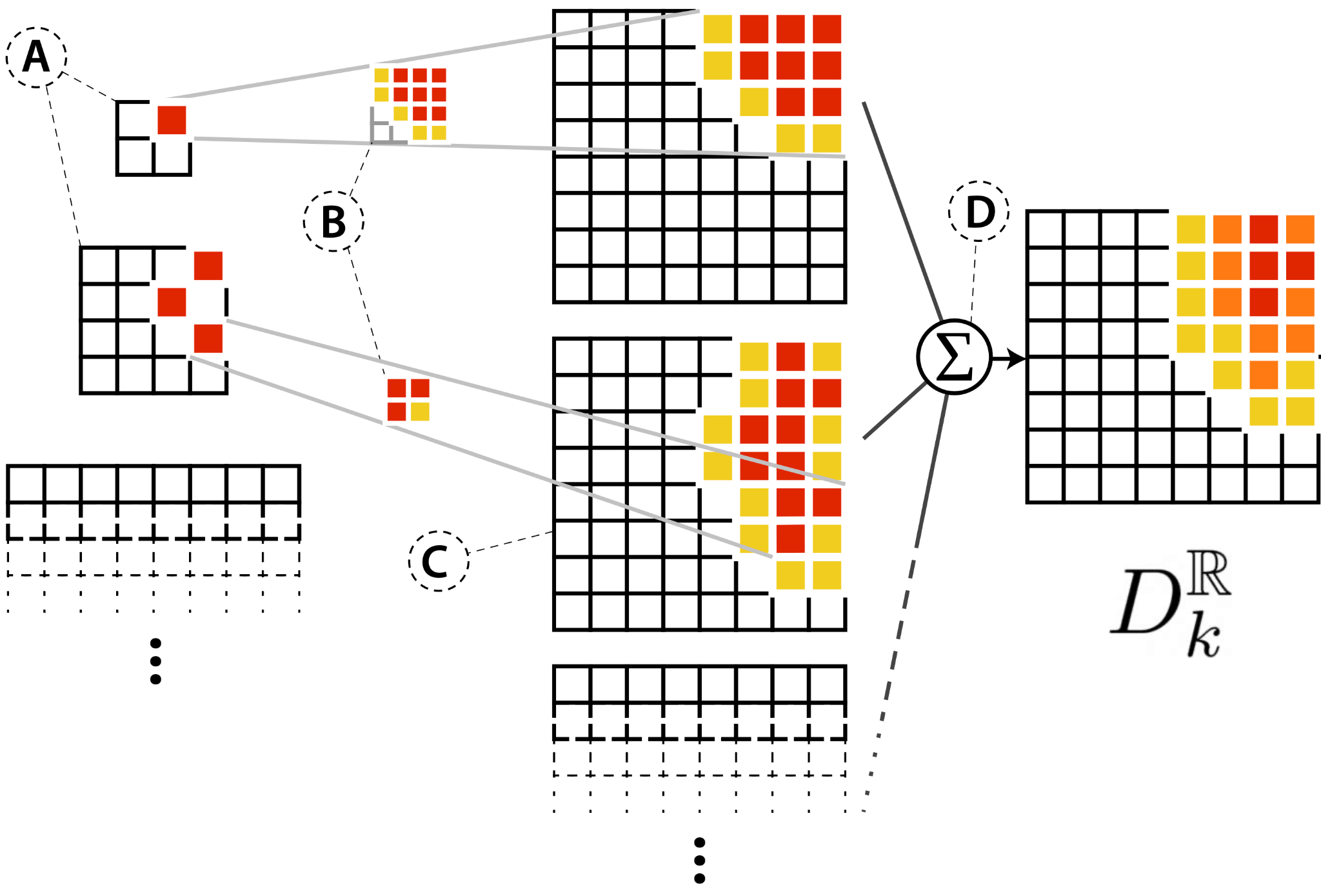 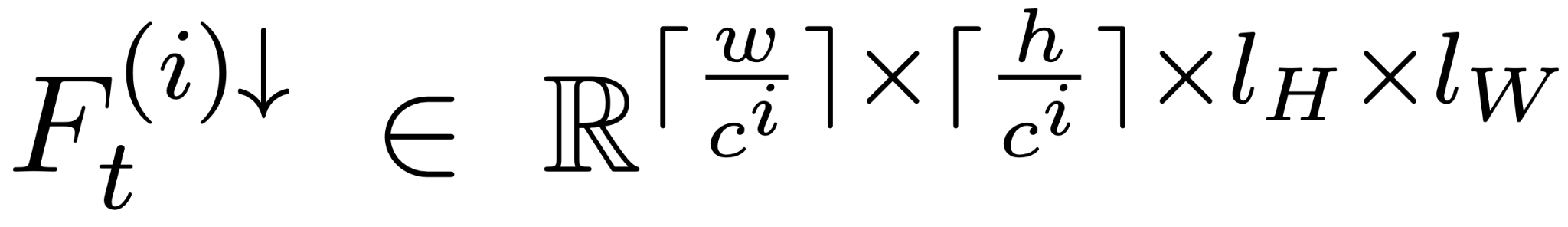 Number of words in prompt
Cross-Attention Map for block i at time t
Width, height of downsampled UNet block
Number of attention heads
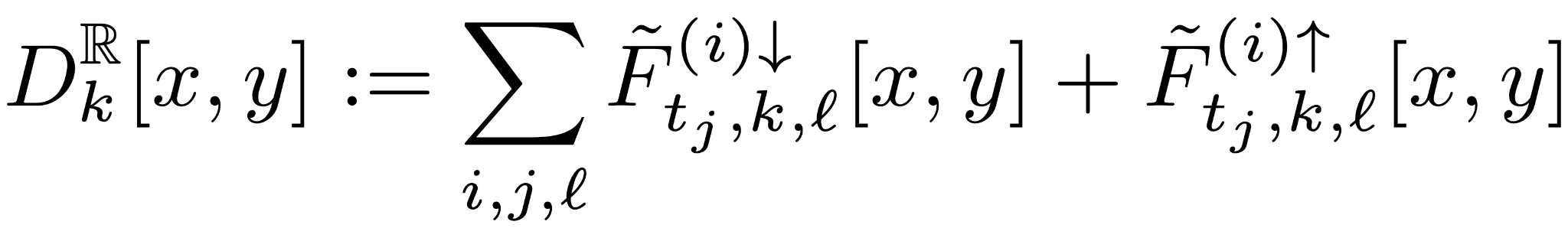 Summed map for each word k, k ∈ {1,.., lW}
Downsampling blocks
Upsampling blocks
Sum across: UNet blocks i, timesteps j, attention heads l
Outline
Background: Stable Diffusion
DAAM for text-to-image attribution
Results
Attribution quality analysis
Syntax to pixels
Entanglement
Related work
Limitations & discussion
Attribution Analysis Part 1: Object Attribution
We can evaluate DAAM as an image-segmentation tool
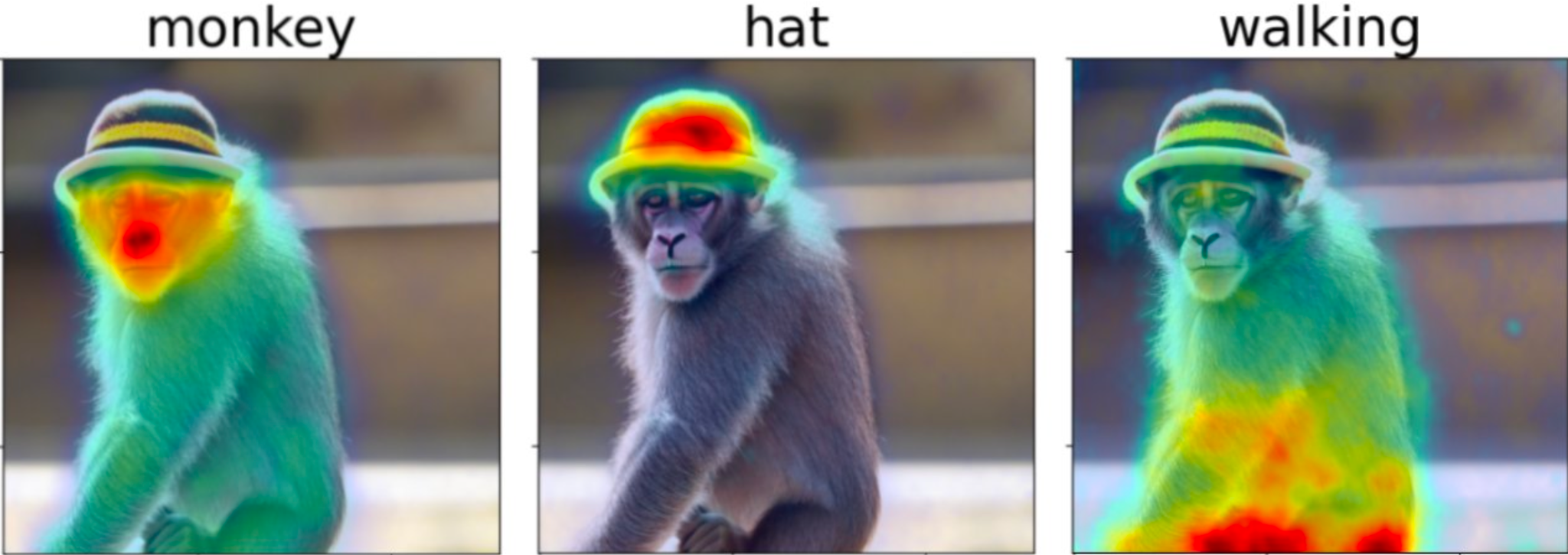 DAAM segments Stable Diffusion images
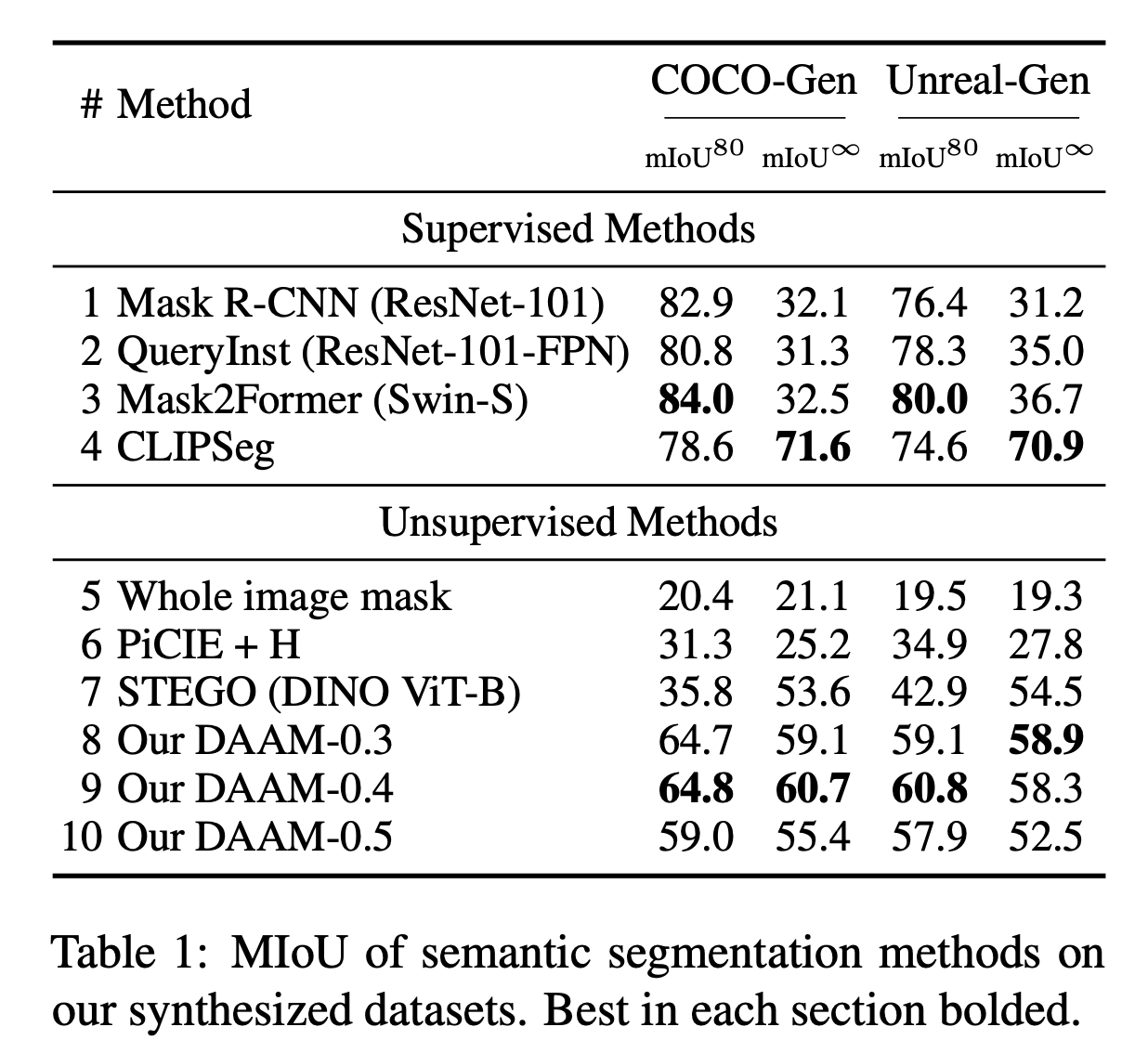 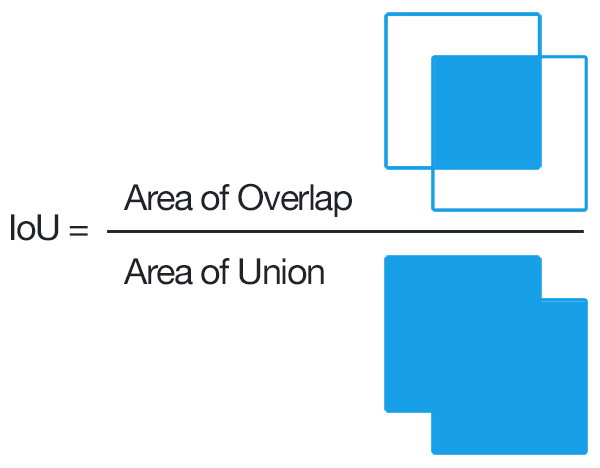 DAAM does not require explicit segmentation labels
DAAM is “open vocabulary” – can segment for any text input (not limited to known classes)
Attribution Analysis Part 2: Generalized Attribution
DAAM can segment beyond nouns
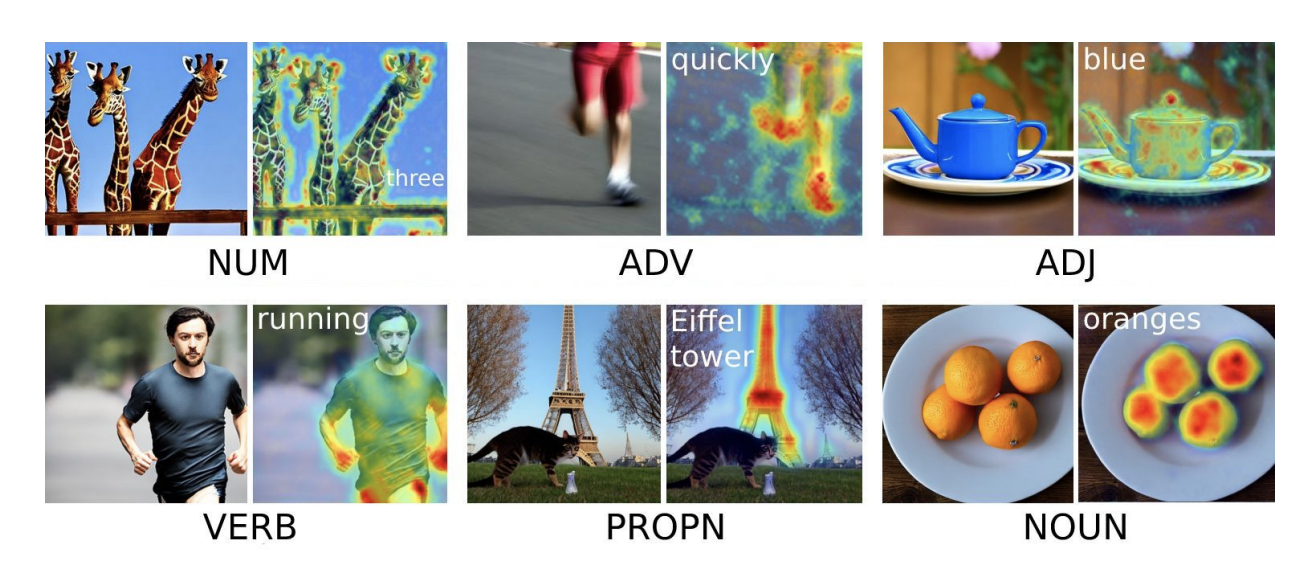 Evaluating DAAM with a user study
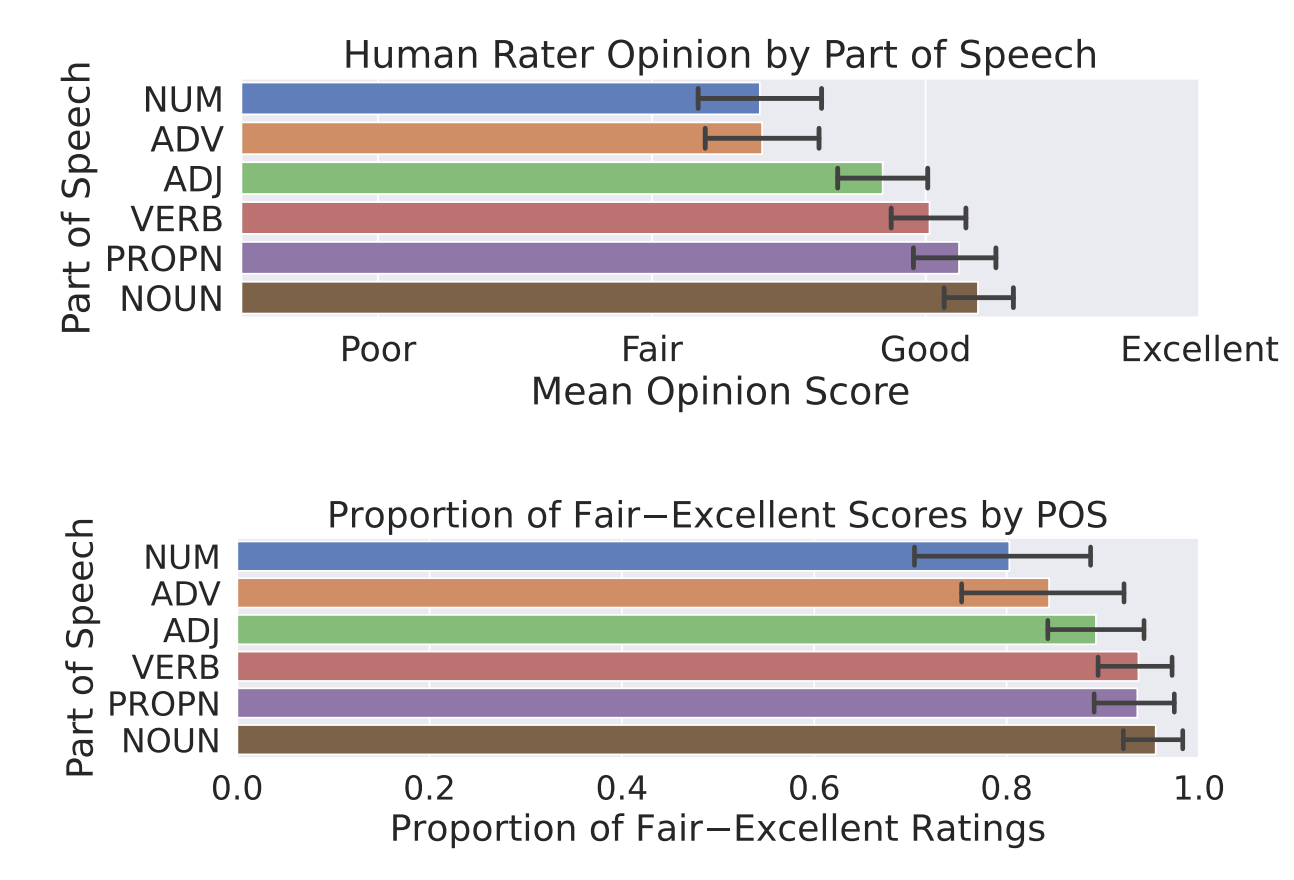 50 annotators, none see more than 18% of images
Every image has three raters
Abstract words / poor images were thrown out of evaluation
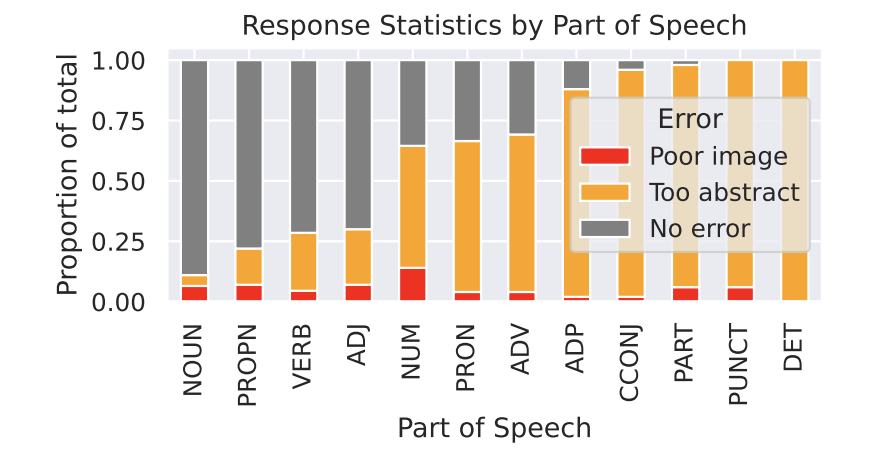 Visuosyntatic Analysis
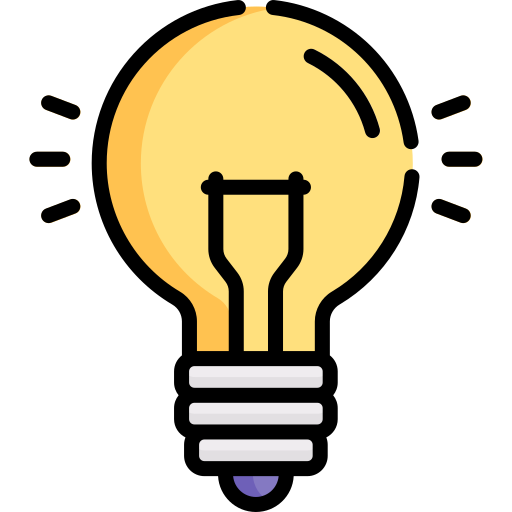 How does syntax relate to the generated pixels?
Visuosyntatic Analysis
Head-Dependent Pairs
The cat sat on the mat
The red car
She ate the pizza
Visuosyntatic Analysis
Head-Dependent Pairs
The cat sat on the mat
The red car
Dependent because “red” is an adjective that describes the noun “car”
Head because subject of sentence
Dependent because mat is the object of the sentence
Head because main noun that represents the object being described
She ate the pizza
Head because main verb that describes the action being performed
Dependent because it is the noun that receives the action being performed
Visuosyntatic Analysis
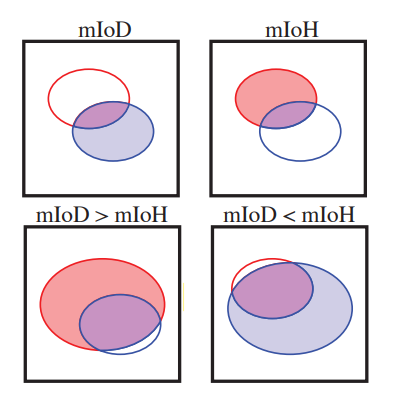 Measures of Overlap
Mean Intersection over Union (mIoU)
Mean Intersection over the Dependent (mIoD)
Mean Intersection over the Head (mIoH)
Visuosyntatic Analysis
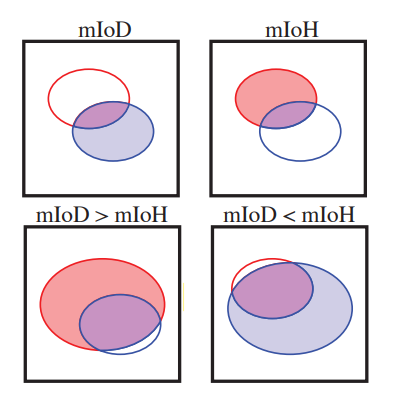 Measures of Overlap
Mean intersection over union (mIoU)
Mean Intersection over the Dependent (mIoD)
Mean Intersection over the Head (mIoH)
Visuosyntatic Analysis
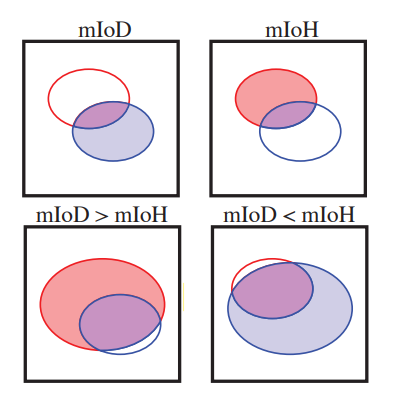 Measures of Overlap
Mean intersection over union (mIoU)
Mean Intersection over the Dependent (mIoD)
Mean Intersection over the Head (mIoH)
Visuosyntatic Analysis
Noun Compounds
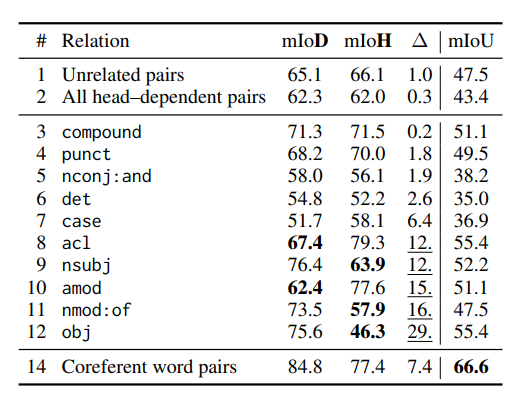 ice
cream
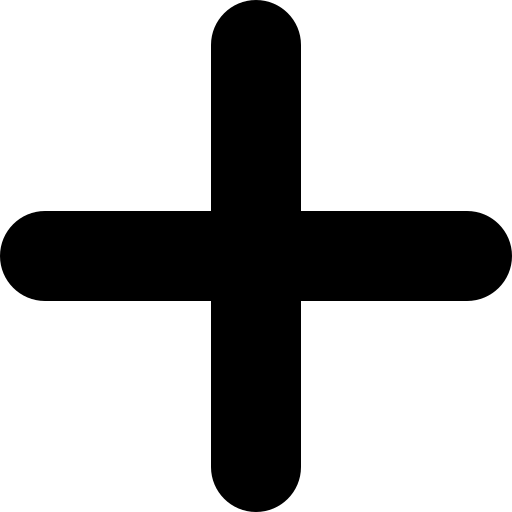 Visuosyntatic Analysis
Noun Compounds
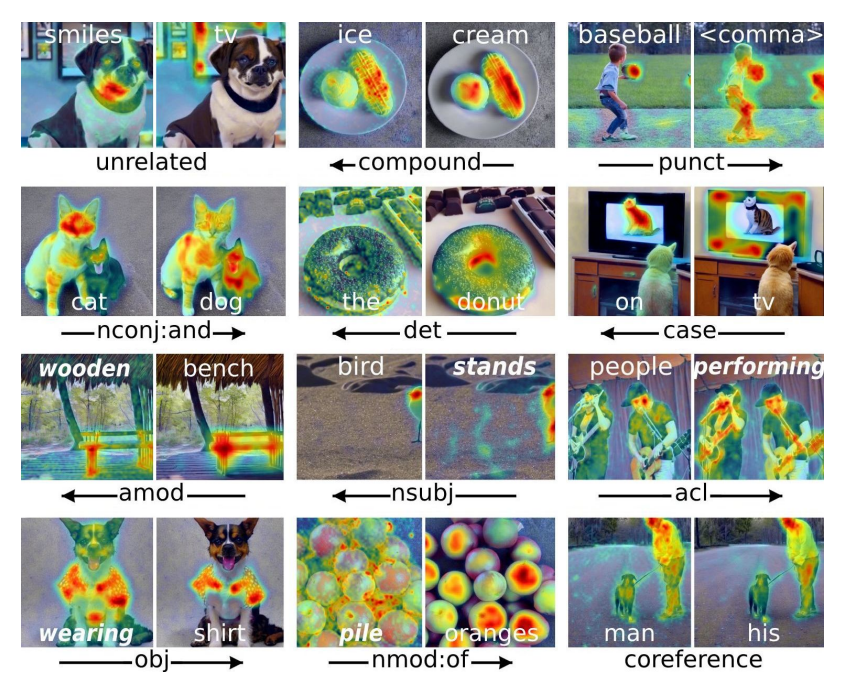 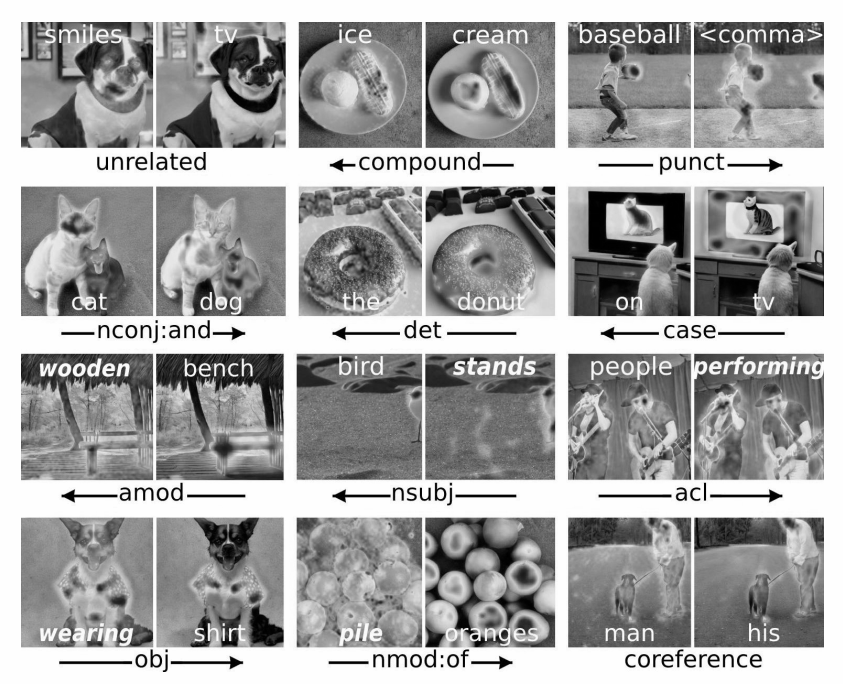 ice
cream
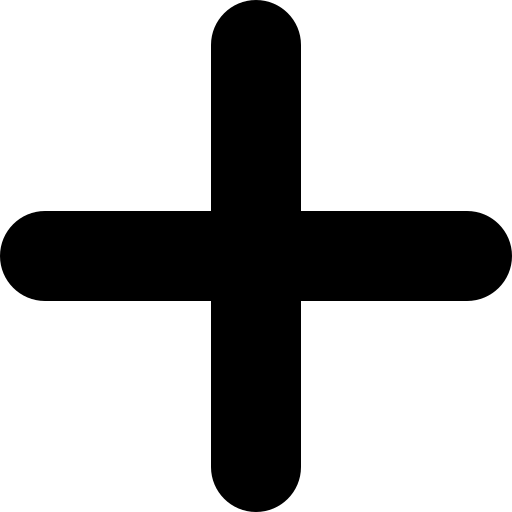 Takeaway:
No dominance
Complement one another
Visuosyntatic Analysis
Punctuation & Articles
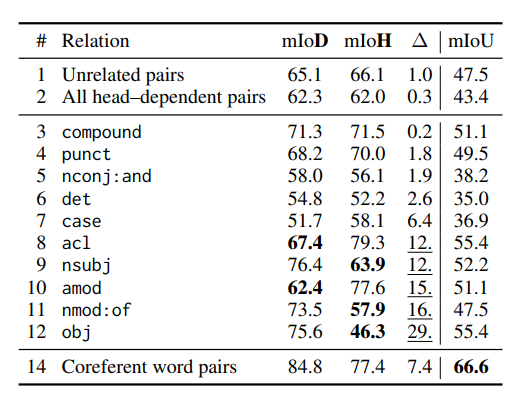 the
donut
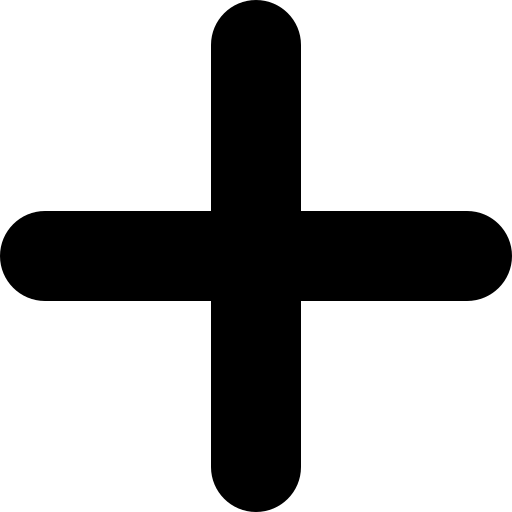 baseball
<comma>
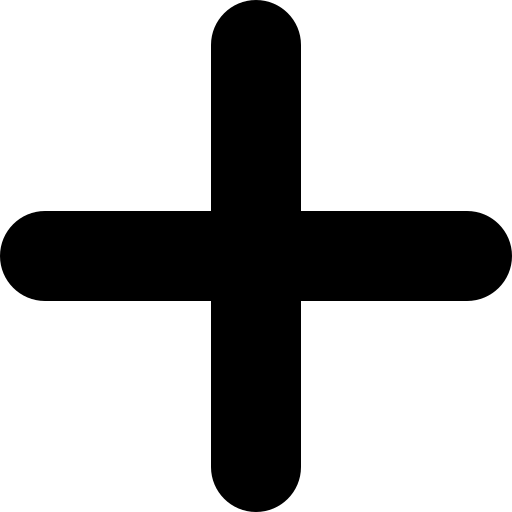 Visuosyntatic Analysis
(normalized)
Punctuation & Articles
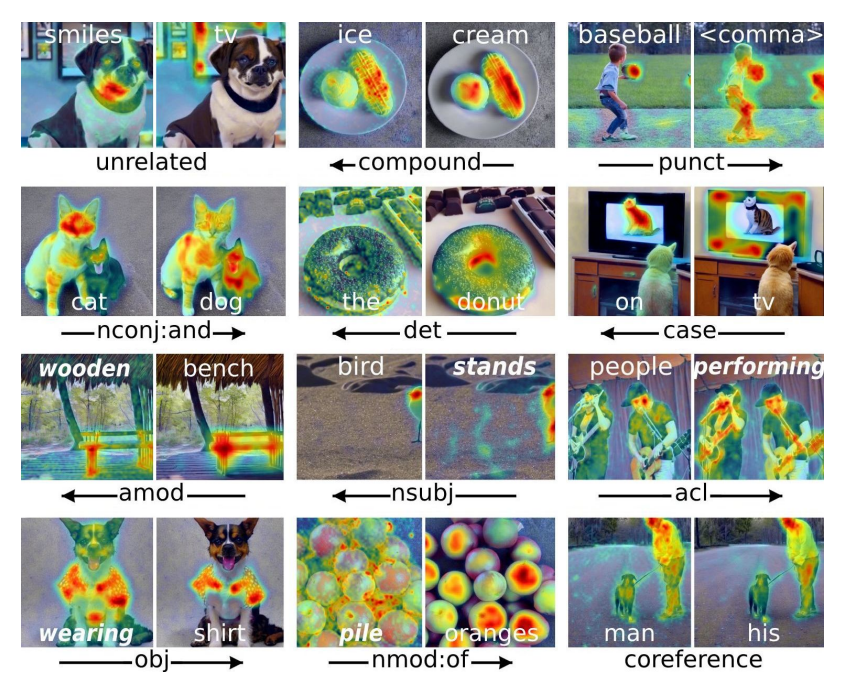 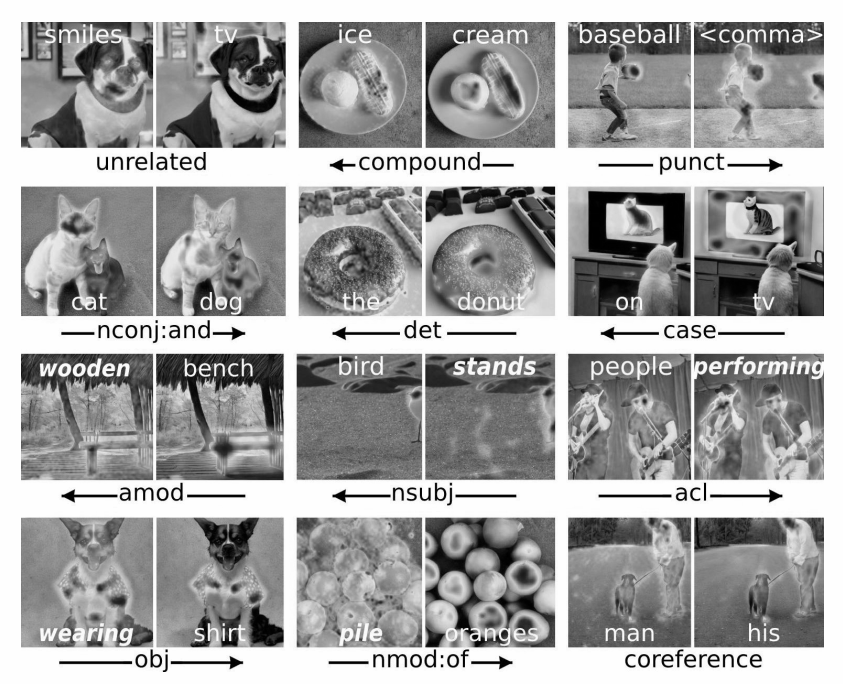 the
donut
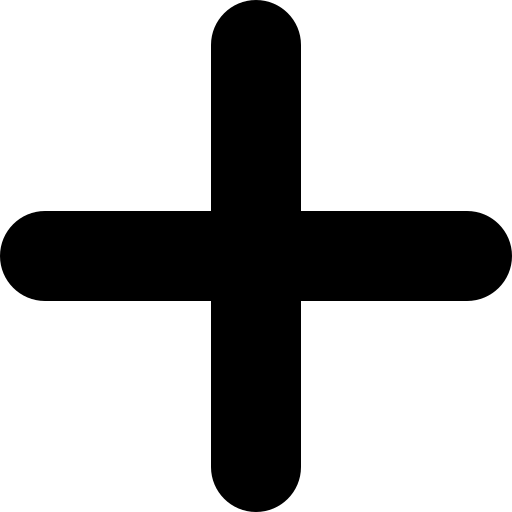 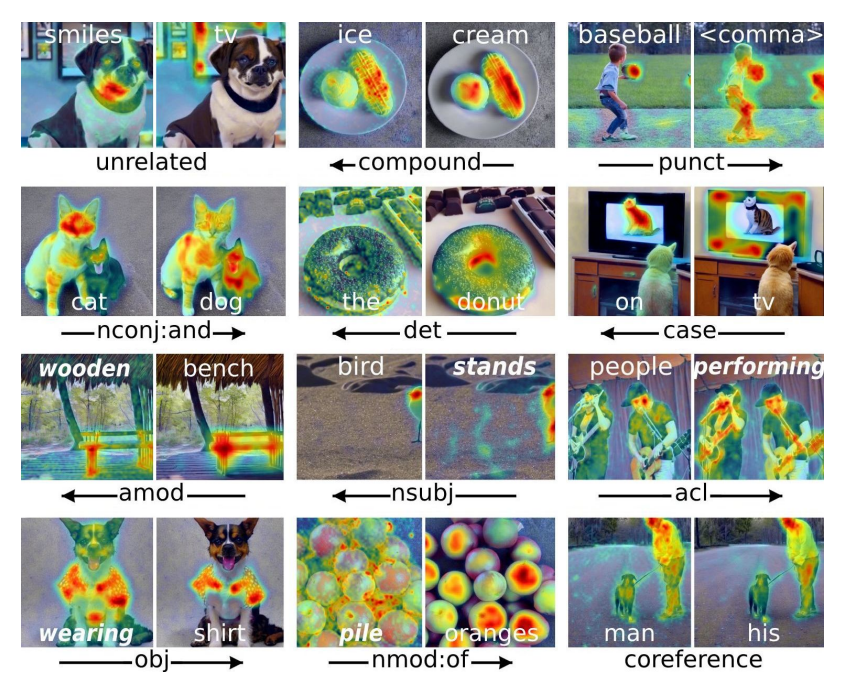 baseball
<comma>
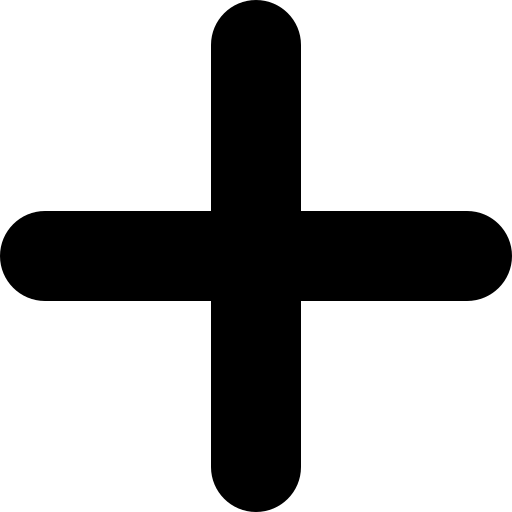 Takeaway:
No dominance
Little semantic meaning
Visuosyntatic Analysis
Nouns Connected w/ “and”
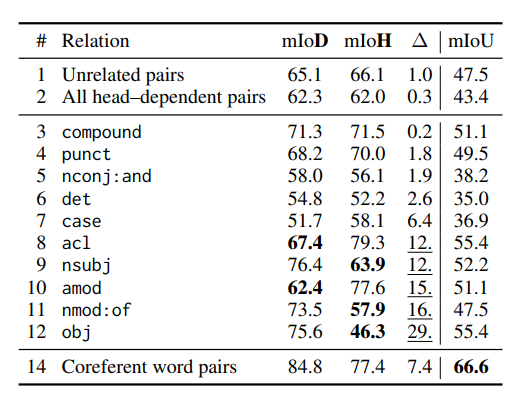 cat
dog
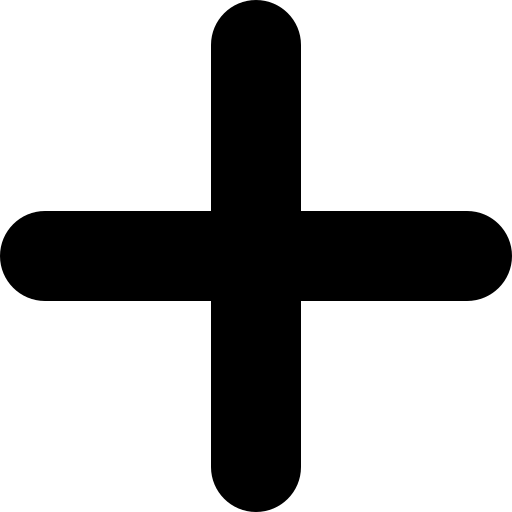 Visuosyntatic Analysis
Visuosyntatic Analysis
Nouns Connected w/ “and”
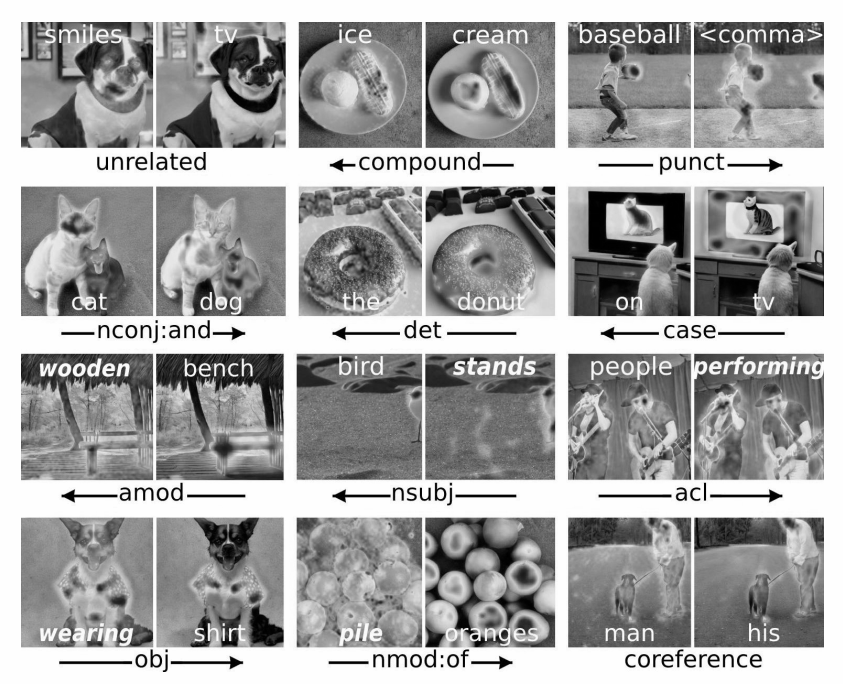 cat
dog
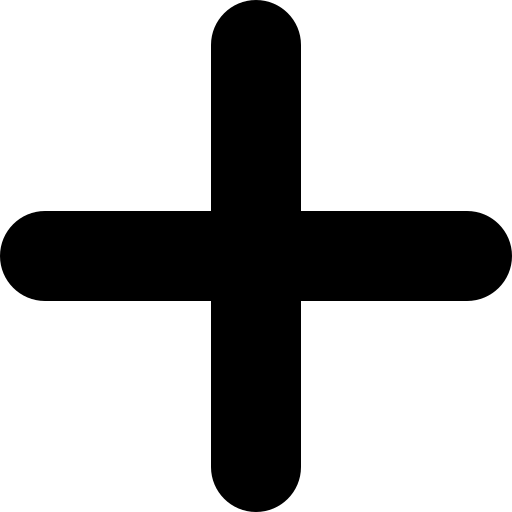 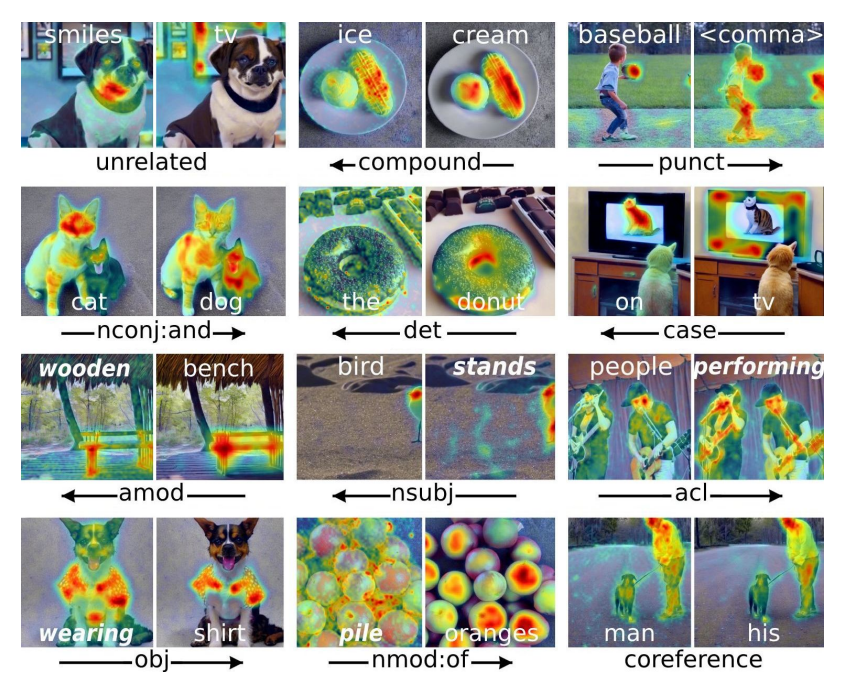 Takeaway:
Feature Entanglement
Visuosyntatic Analysis
Head & Dominant
Verb & Subject
Dependent
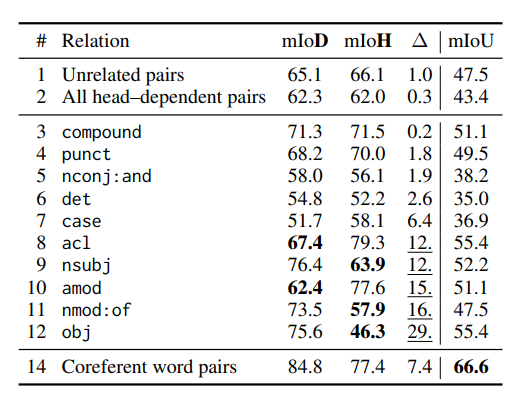 bird
stands
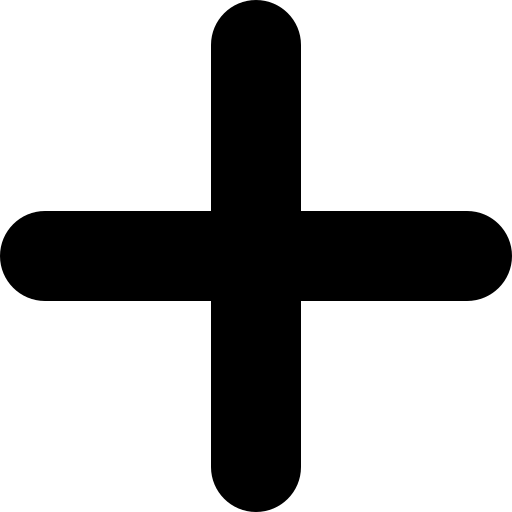 Verb & Object
wearing
shirt
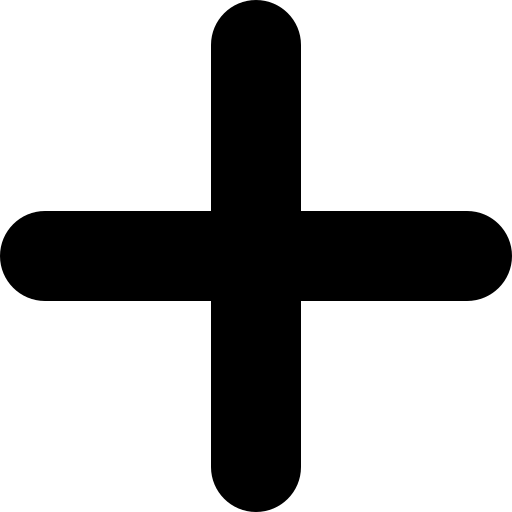 Dependent
Head & Dominant
Visuosyntatic Analysis
Visuosyntatic Analysis
Head & Dominant
Verb & Subject
Dependent
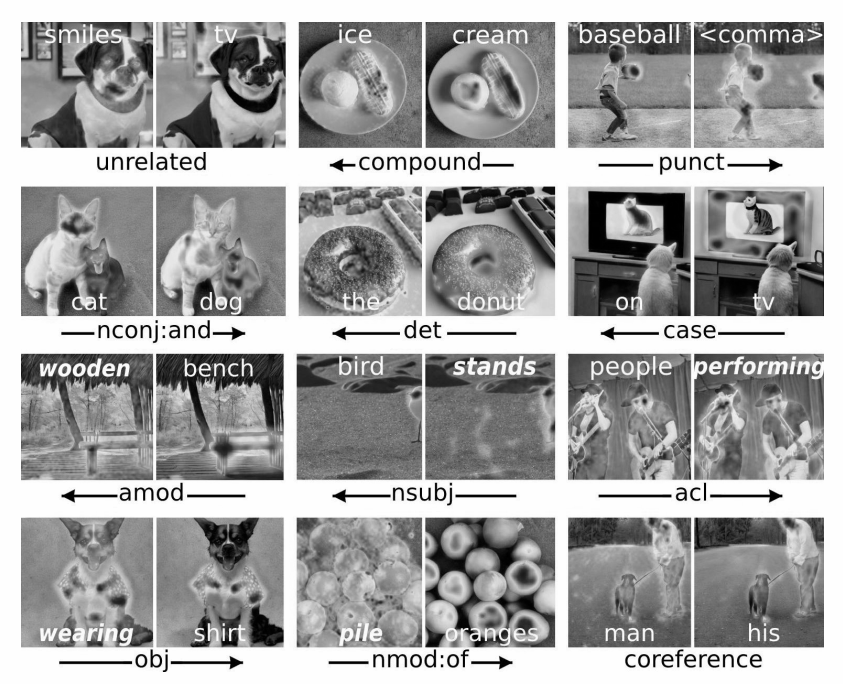 bird
stands
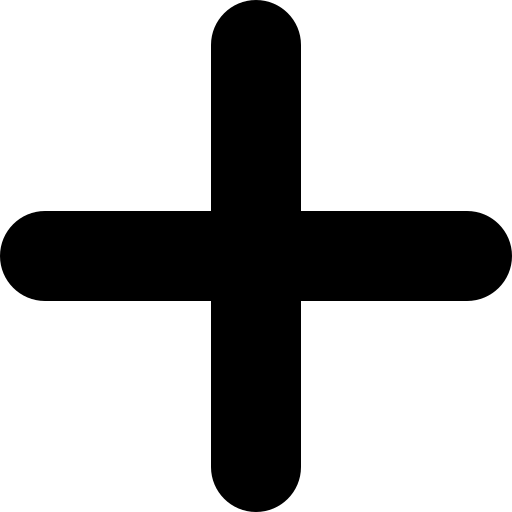 Verb & Object
wearing
shirt
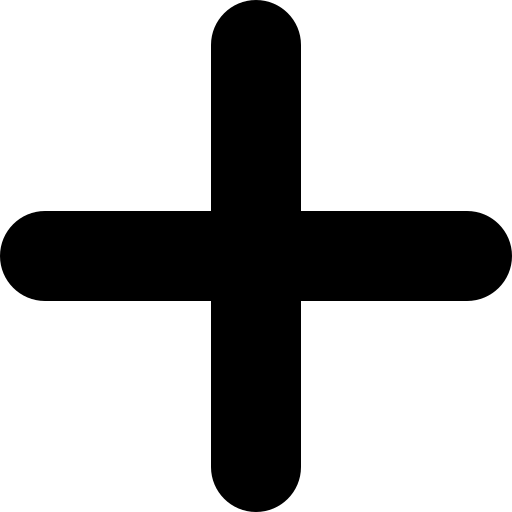 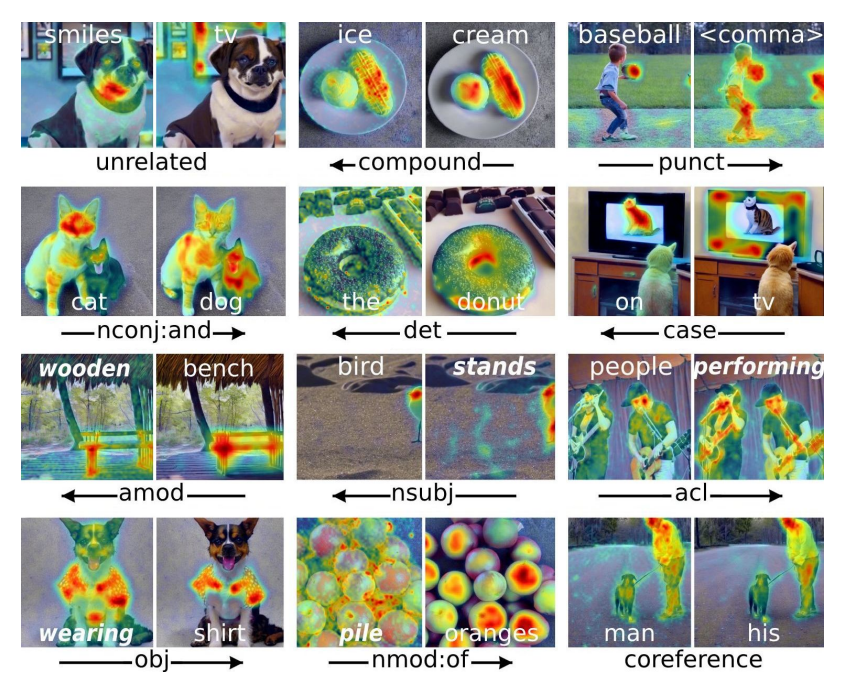 Head & Dominant
Takeaway:
Dependent
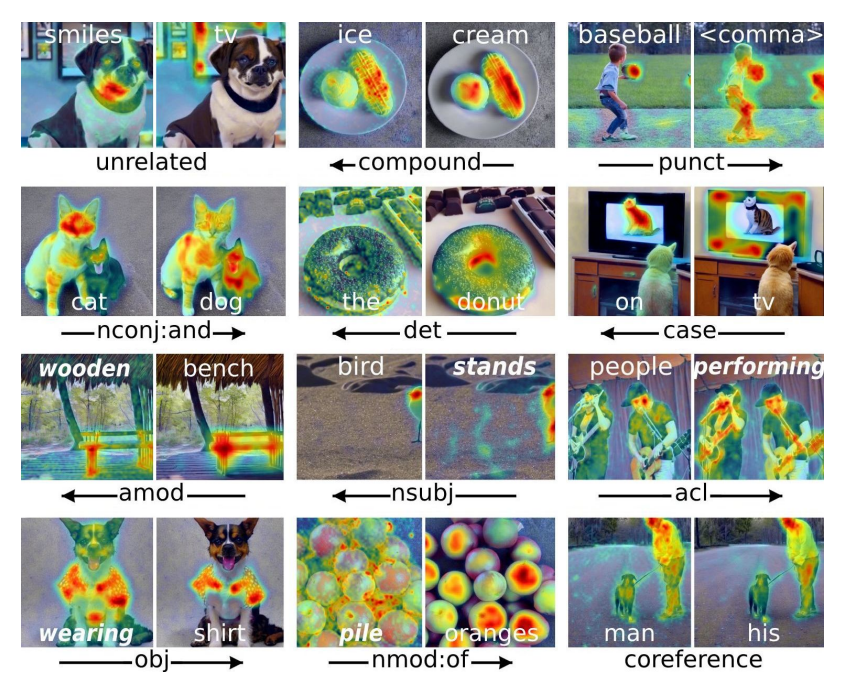 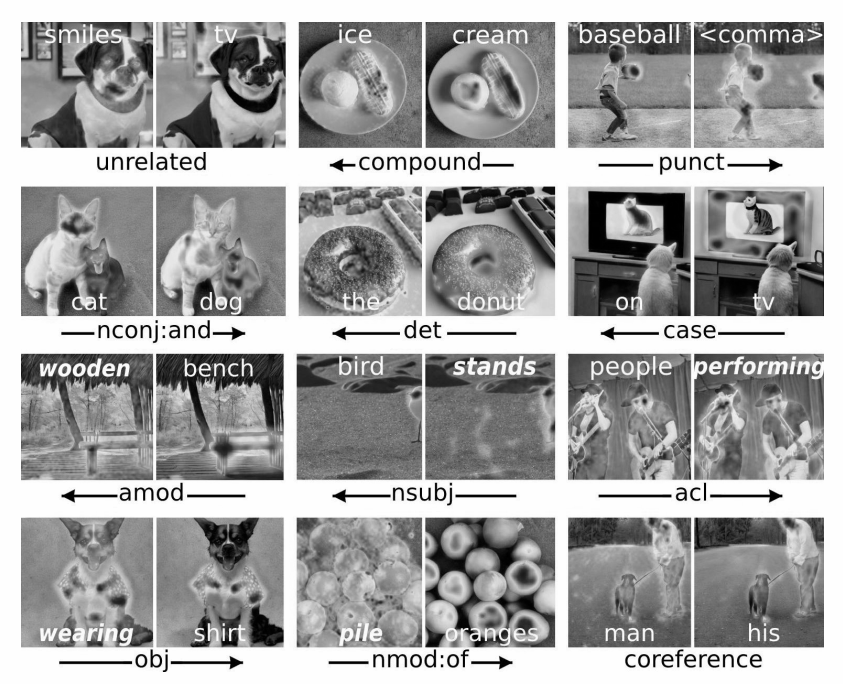 Semi-intuitive
Head verb dominates subject/object
Verb contextualises the subject/object in its surroundings
Visuosyntatic Analysis
Nominal Dependents
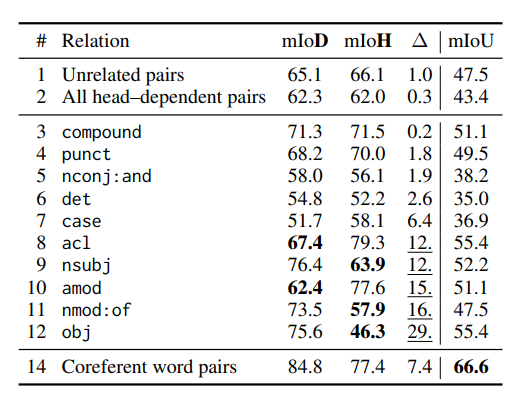 Pile
Oranges
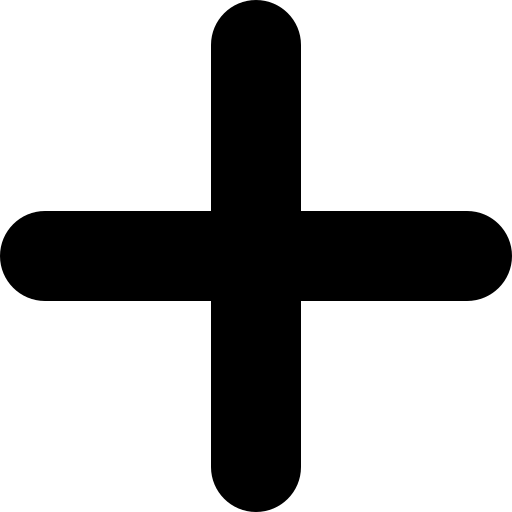 “of”
Head & Dominant
Dependent
Visuosyntatic Analysis
Visuosyntatic Analysis
Nominal Dependents
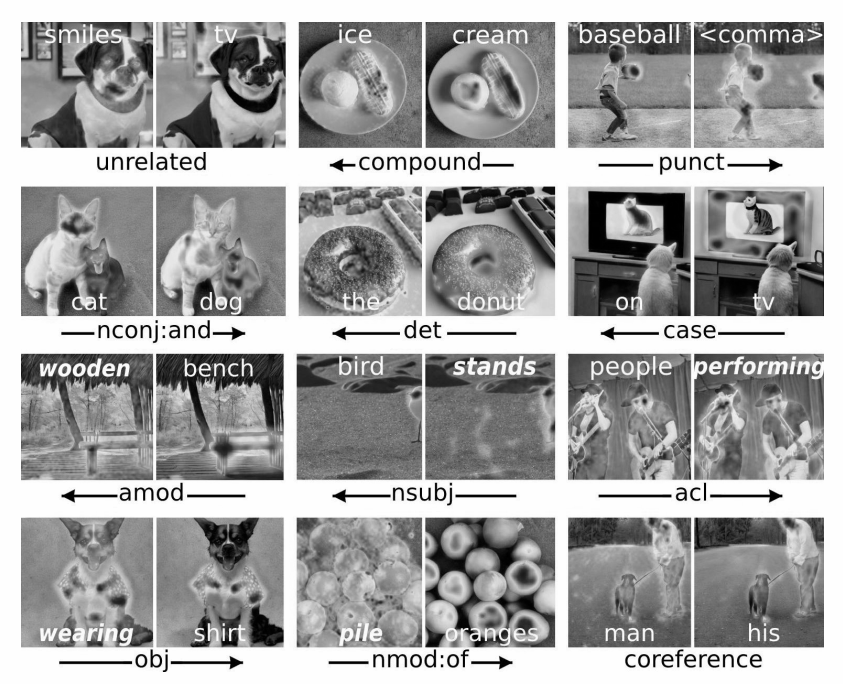 Pile
Oranges
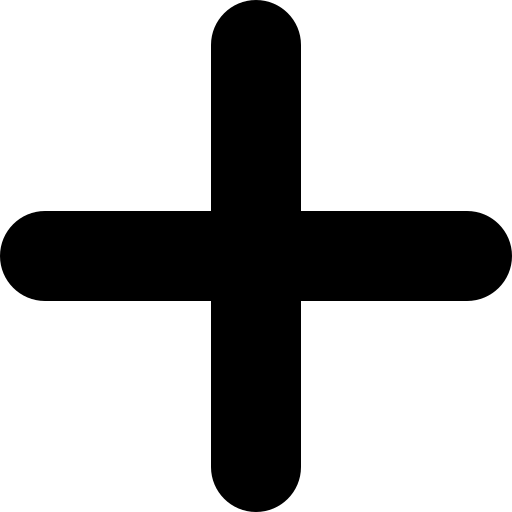 “of”
Head & Dominant
Dependent
Takeaway:
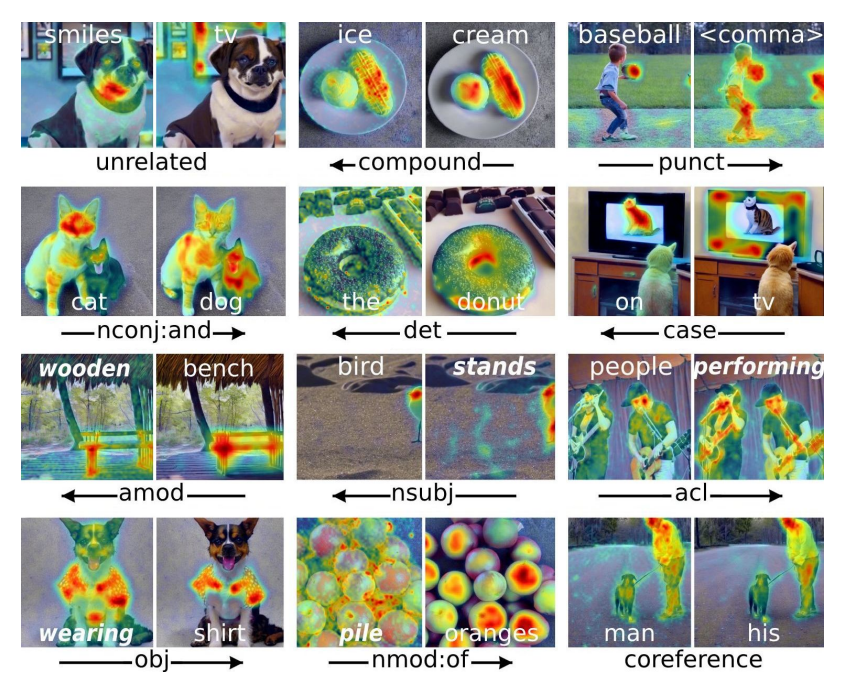 Dominance is intuitive
Visuosyntatic Analysis
Adjective Modifiers
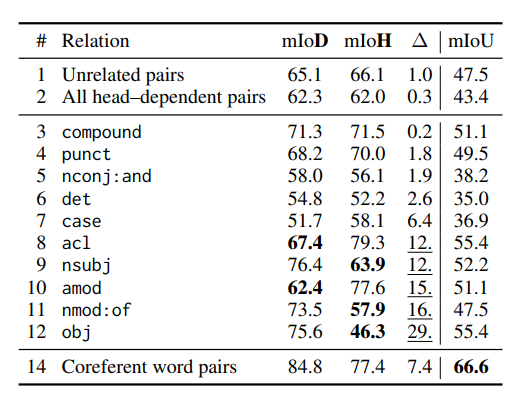 Wooden
Bench
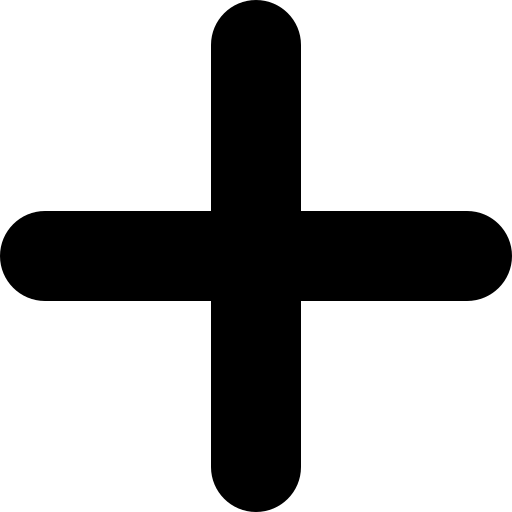 Head & Not Dominant
Dependent & Dominant
Visuosyntatic Analysis
Visuosyntatic Analysis
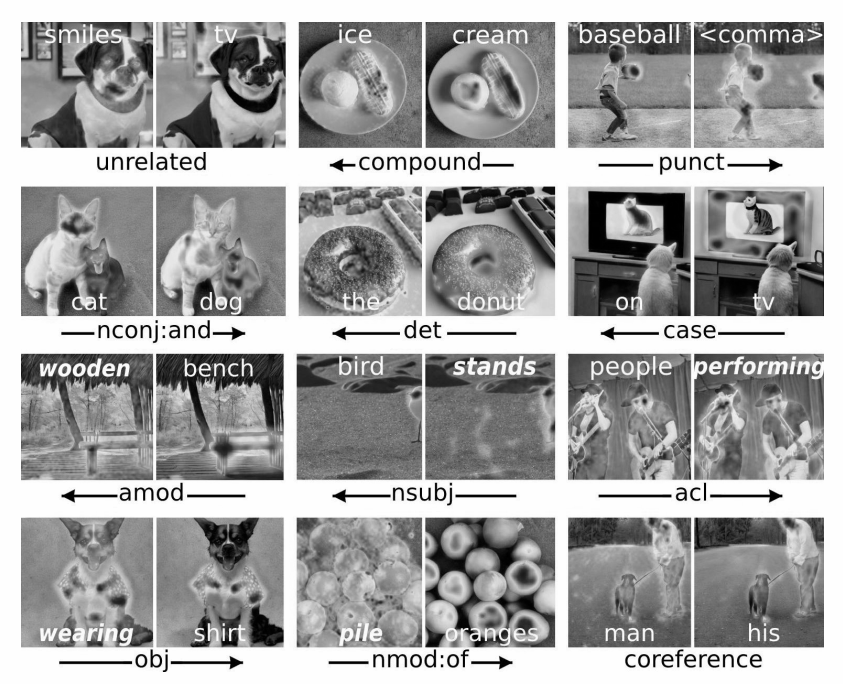 Adjective Modifiers
Wooden
Bench
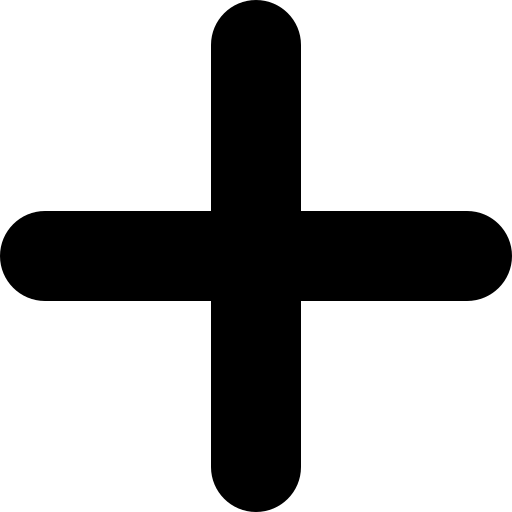 Head & Not Dominant
Dependent & Dominant
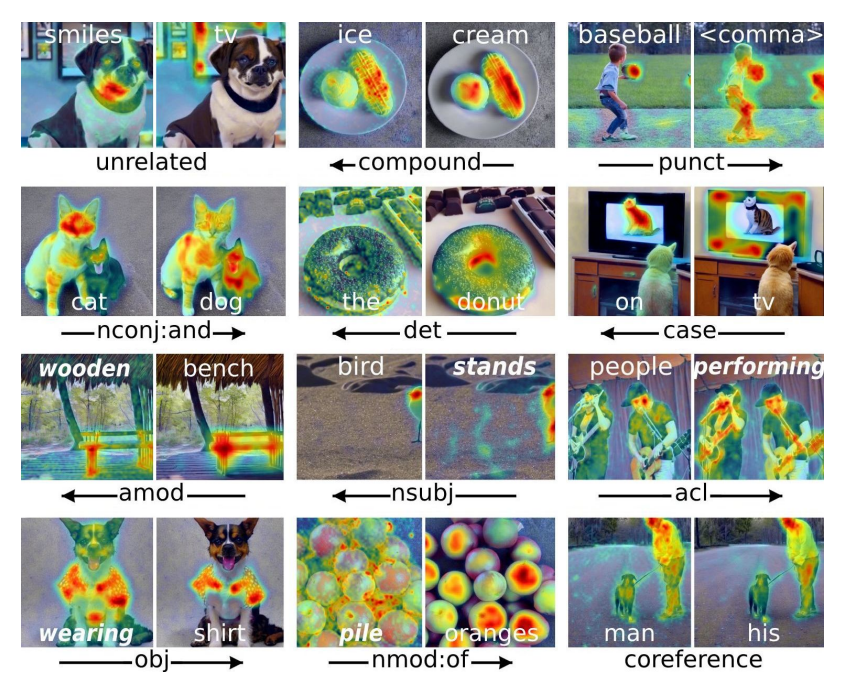 Takeaway:
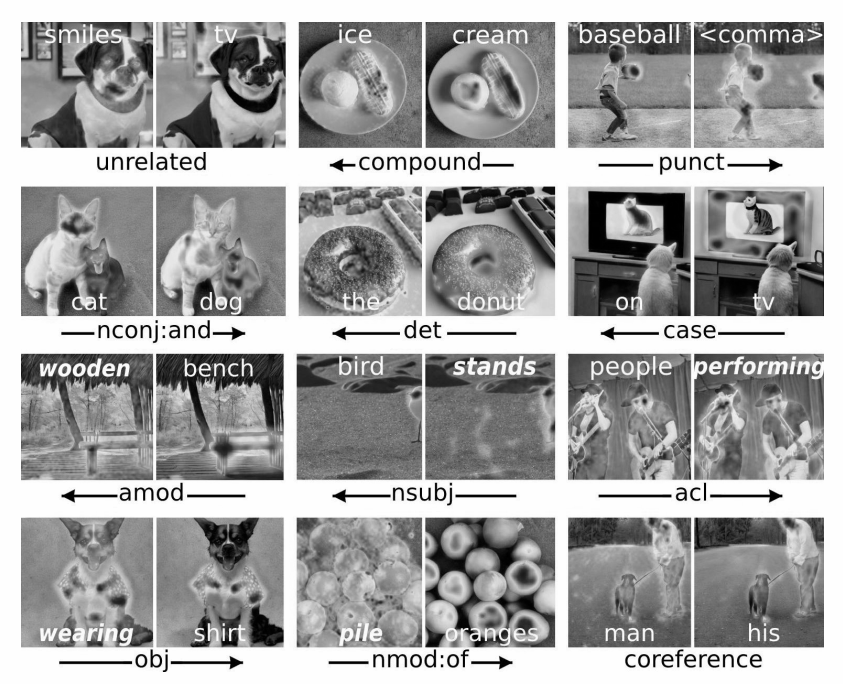 Dominance is counter intuitive
Visuosyntatic Analysis
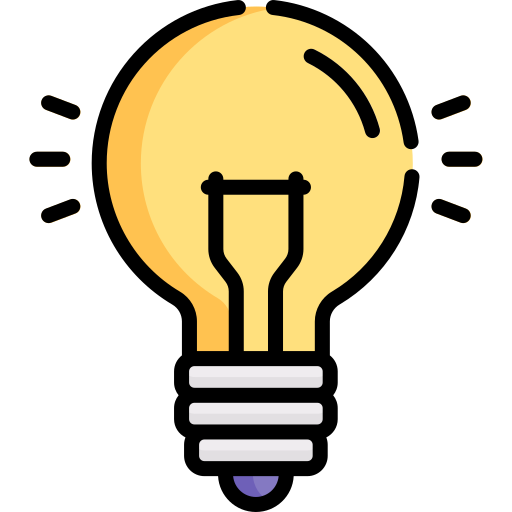 How does syntax relate to the generated pixels?
Takeaway:
Attribution map of the dependent subsumes that of the head, and opposite for others
Dominance is intuitive in some cases but counter intuitive in others
Visuosemantic Analysis
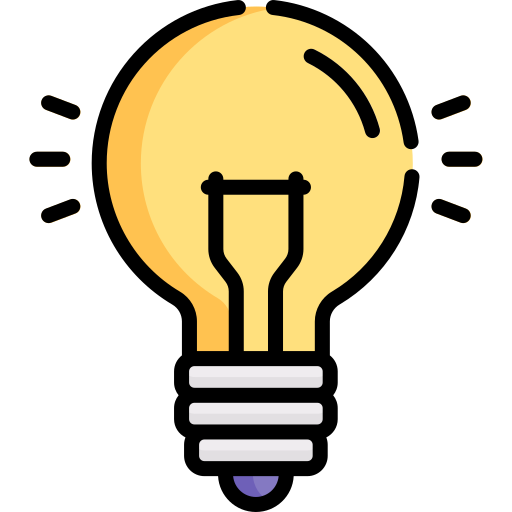 Do semantically similar words have worse generation quality?
Visuosemantic Analysis: Cohyponym Entanglement
Prompt Structure:
“a(n) <noun> and a(n) <noun>”
Cohyponym Example:
“a giraffe and a zebra”
Non-Cohyponym Example:
“a zebra and a fridge”
Visuosemantic Analysis: Cohyponym Entanglement
Cohyponym
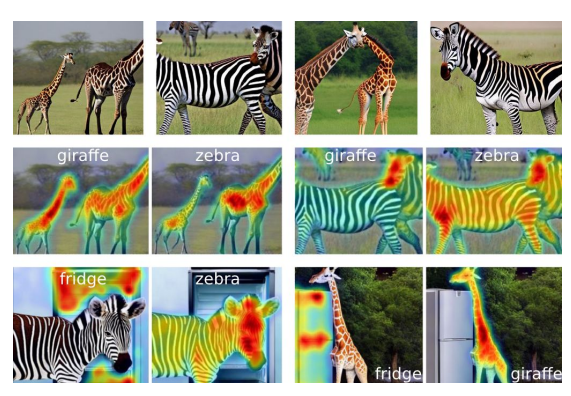 “a giraffe and a zebra”
Takeaway
Stable-Diffusion image generation worsens
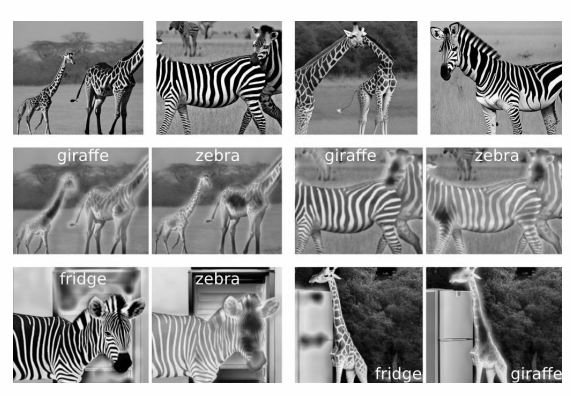 Generates one of the nouns but not both
Attribution maps for the two nouns overlap … Feature Entanglement
Visuosemantic Analysis: Cohyponym Entanglement
Non-Cohyponym
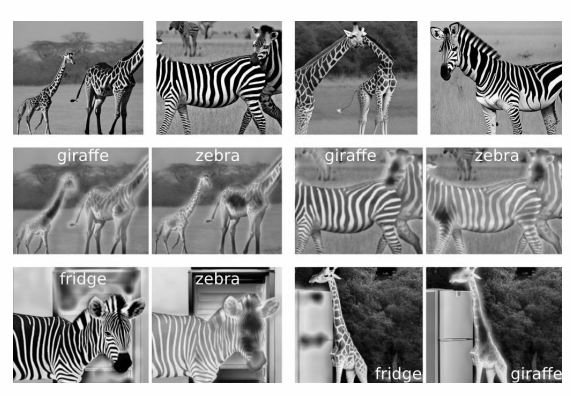 “a zebra and a fridge”
Takeaway
Generates both of the nouns
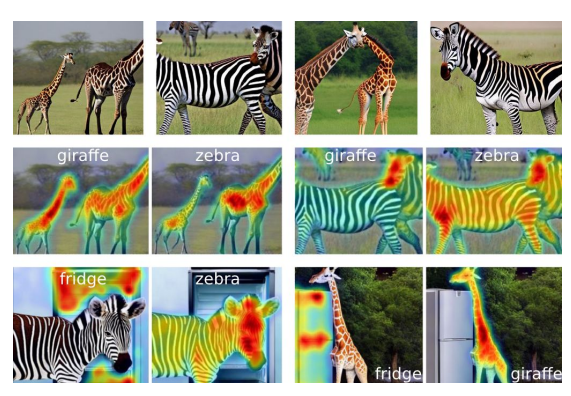 Attribution maps for the two nouns are distinct
Visuosemantic Analysis: Adjectival Entanglement
Prompt Structure:
“<adj> <noun> <verb phrase>”
Example:
“a [rusty] shovel sitting in a clean shed”
“a [bumpy] ball rolling down a hill”
Visuosemantic Analysis: Adjectival Entanglement
Expected Behavior
If no entanglement, background should not gain attributes pertaining to that adjective
Visuosemantic Analysis: Adjectival Entanglement
Takeaway
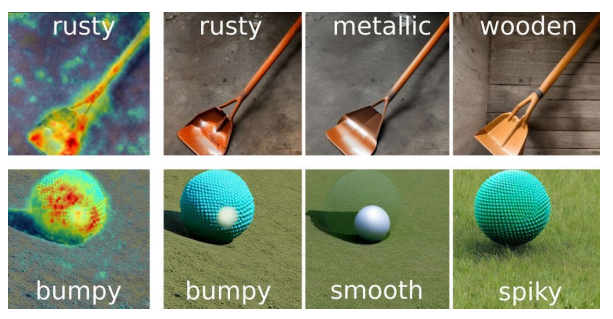 Attribution maps for adjectives attend too broadly across images beyond nouns they modify … Feature Entanglement
Summary
DAAM provides pixel-level attribution maps for Stable Diffusion, a state-of-the-art text-to-image generator
These maps appear to be informative, as evaluated through segmentation tasks and user study
DAAM can be a useful tool for further understanding and analyzing Stable Diffusion – e.g. through visuosyntactic analysis and visuosemantic analysis
Class Discussion
Does DAAM give a clear understanding about how a large-scale latent diffusion model synthesizes text to image and which parts of an image is influenced the most?
Does DAAM explain all the dynamics of how images are synthesized? If not, how should DAAM be modified to better explain image generation?
Other explanatory tools besides attention and segmentation proposals?
DAAM pointed out failure cases of stable-diffusion. Are there further interpretability methods needed to understand why feature entanglement is occurring and how it could be improved?